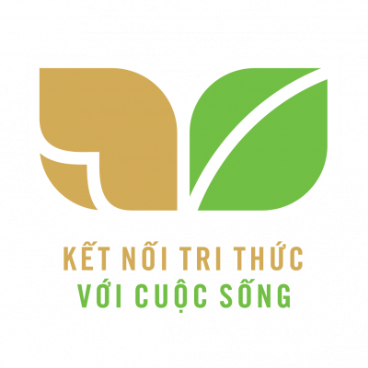 TIẾNG VIỆT 1
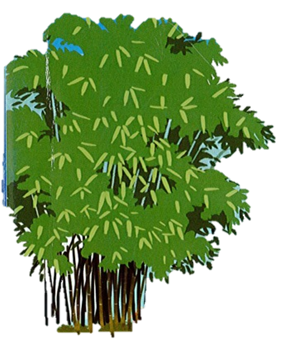 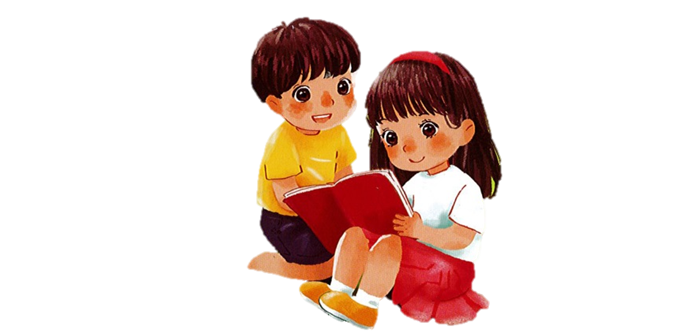 TRÒ CHƠI
HỘP QUÀ BÍ MẬT
Học tiếp
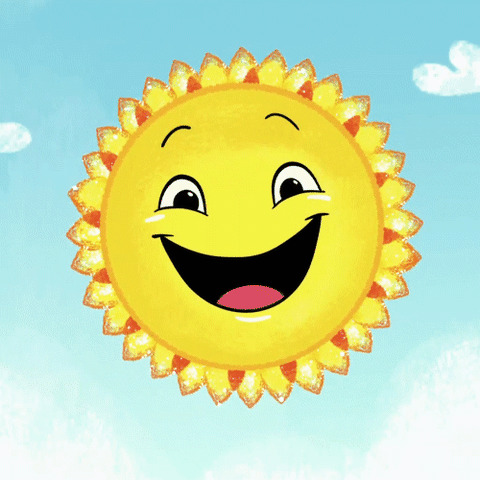 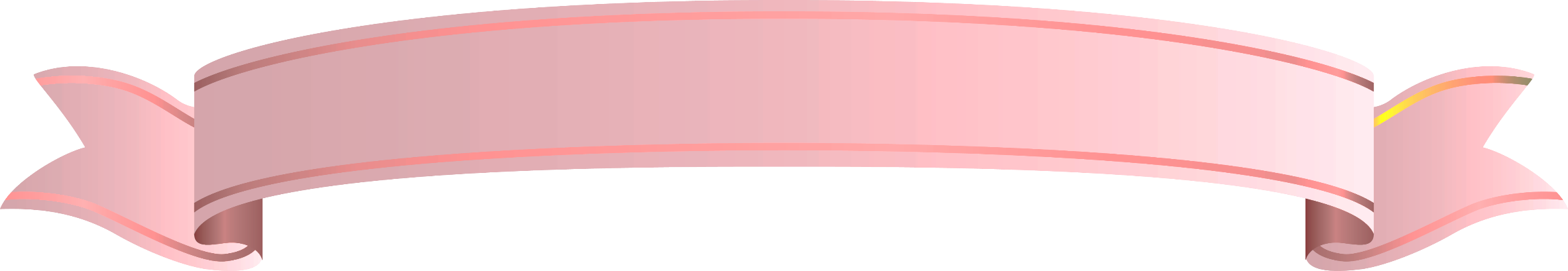 HỘP QUÀ BÍ MẬT
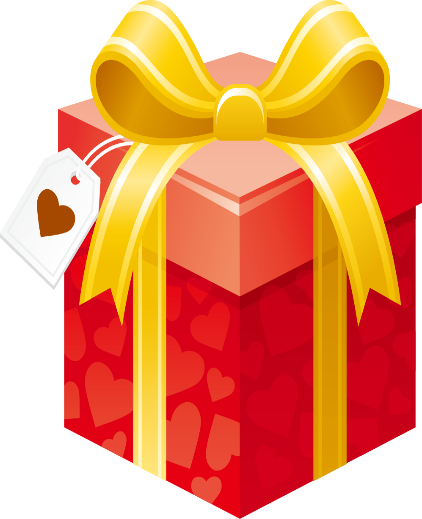 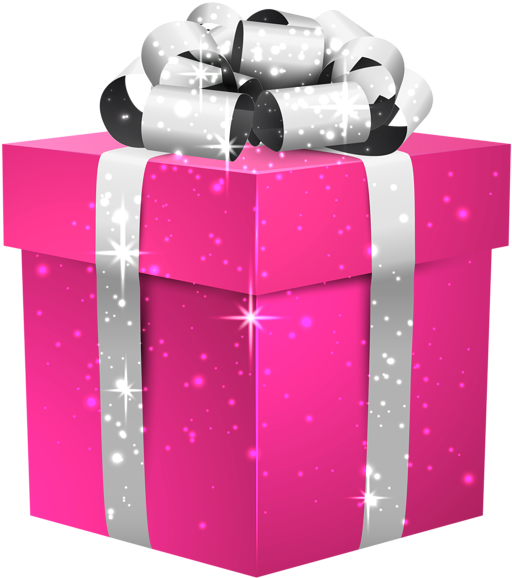 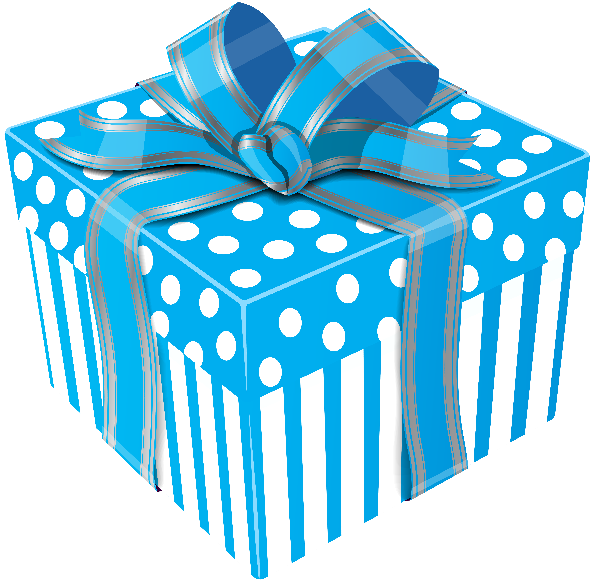 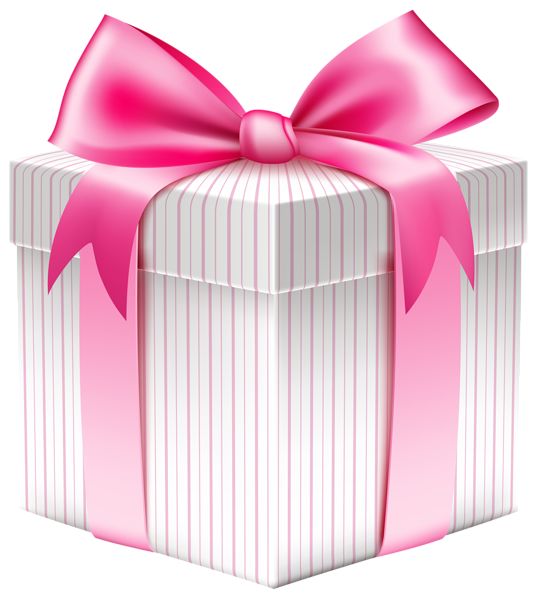 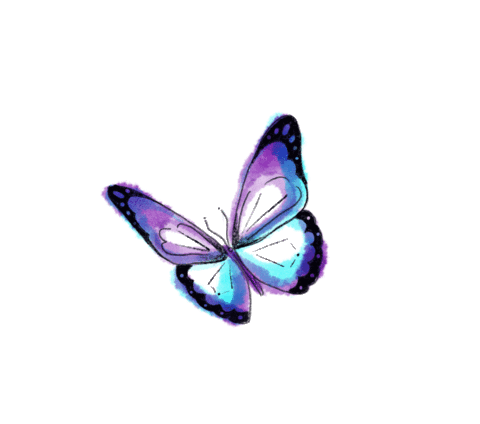 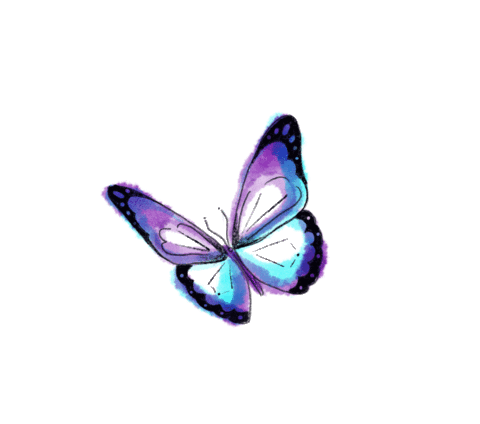 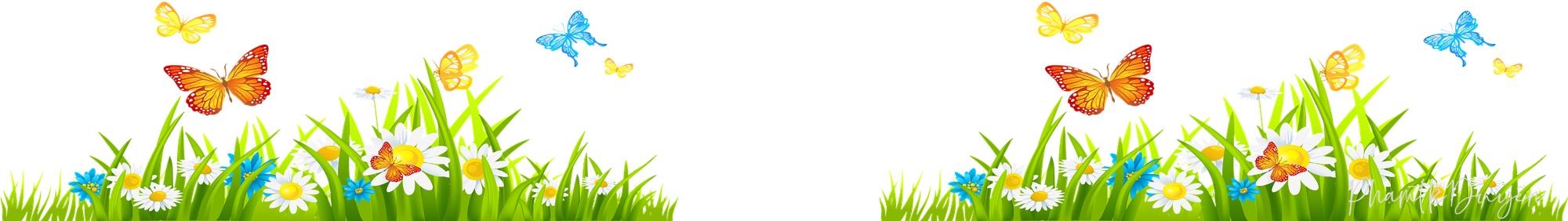 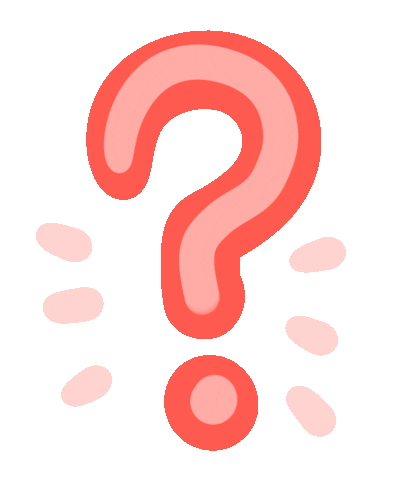 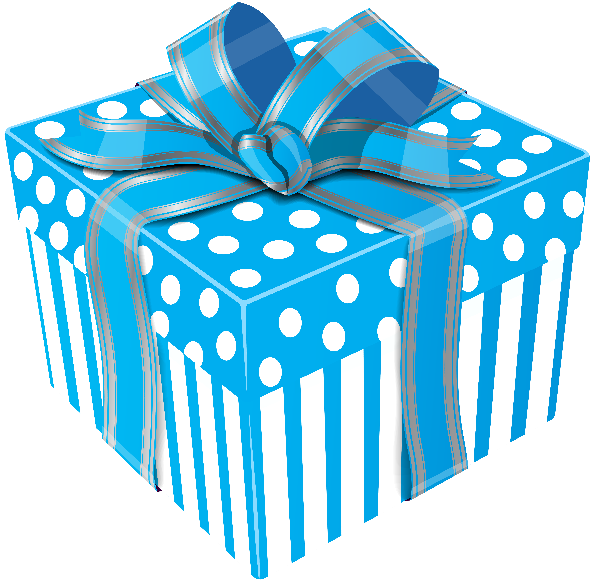 bạn th....
ân
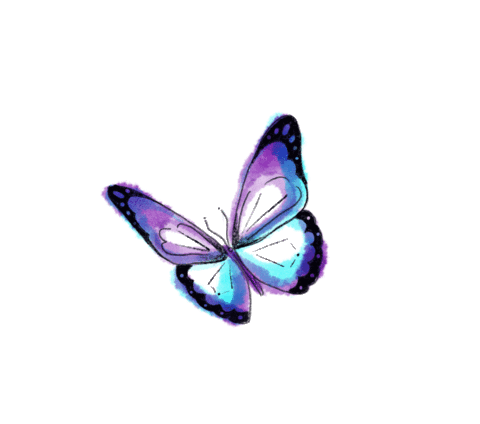 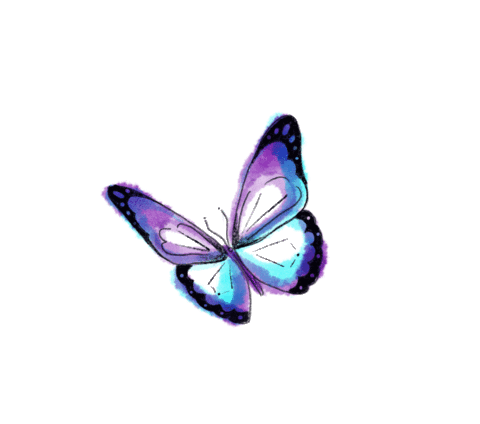 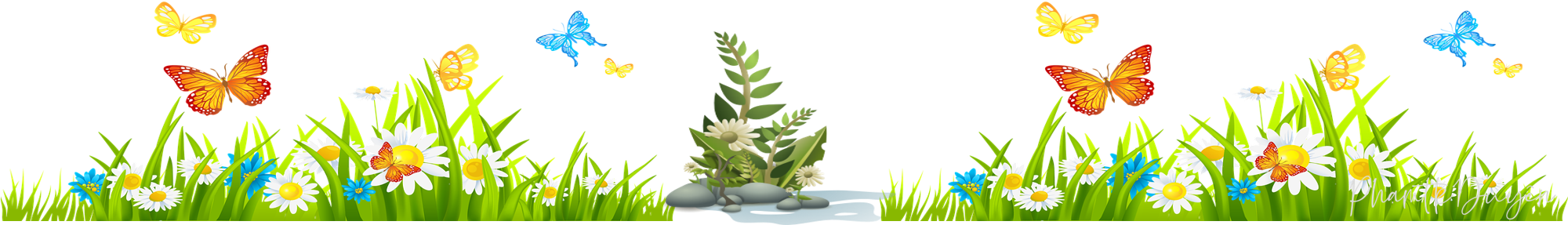 Trở về
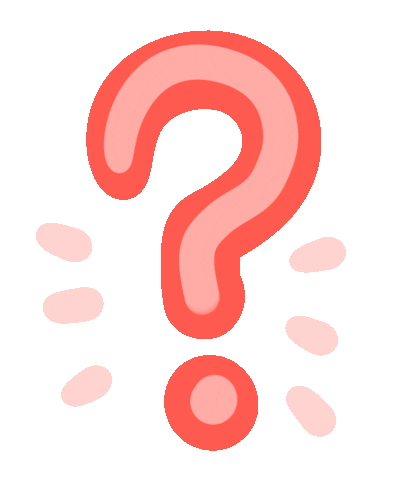 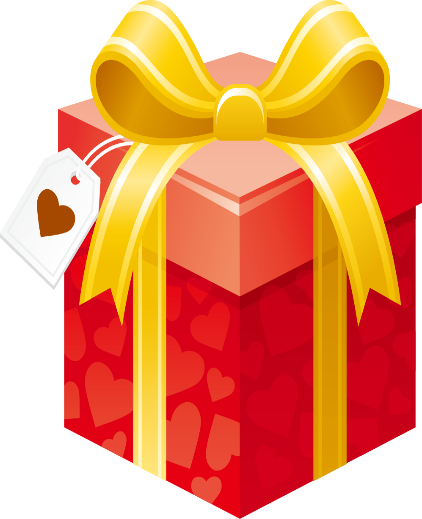 quả m....
ận
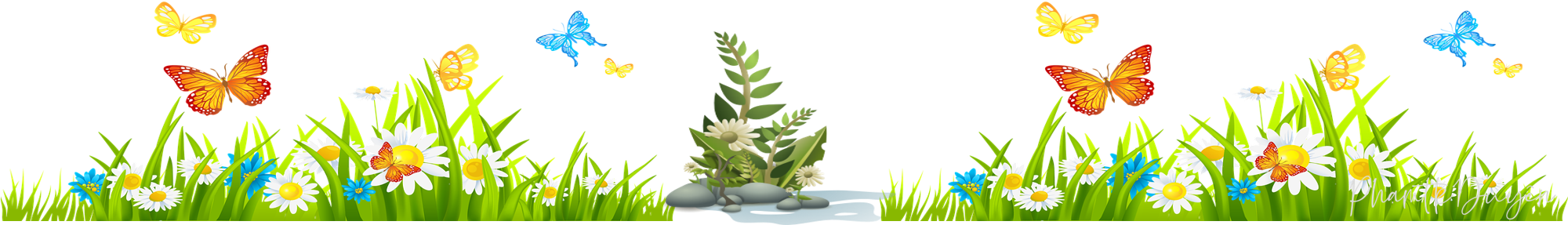 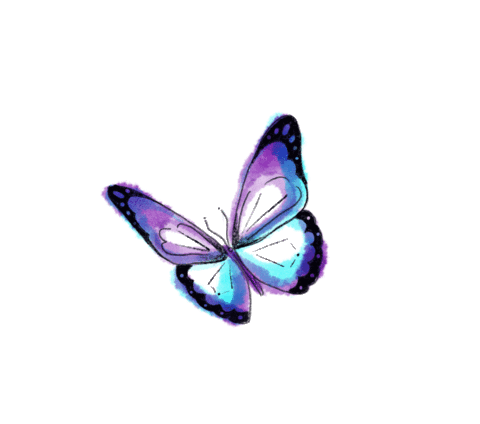 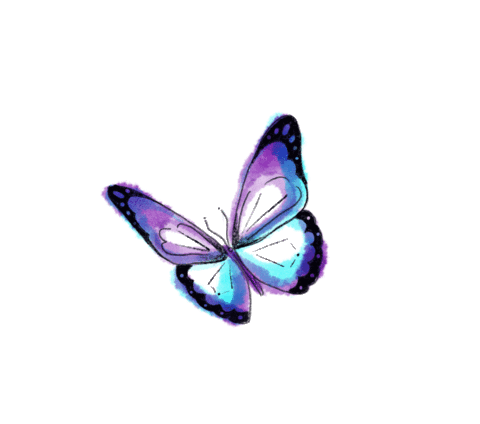 Trở về
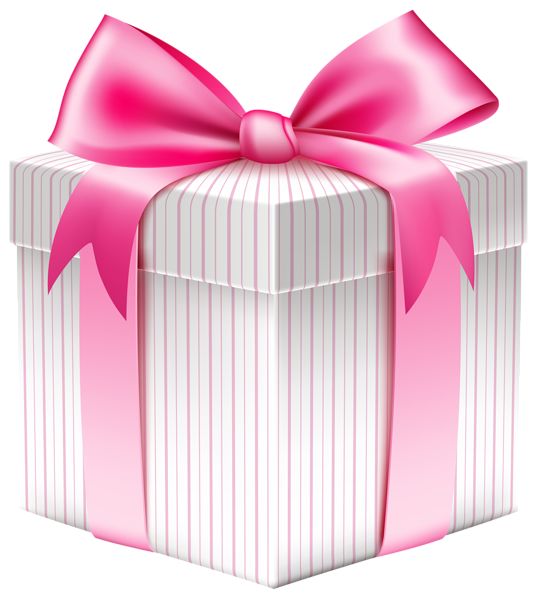 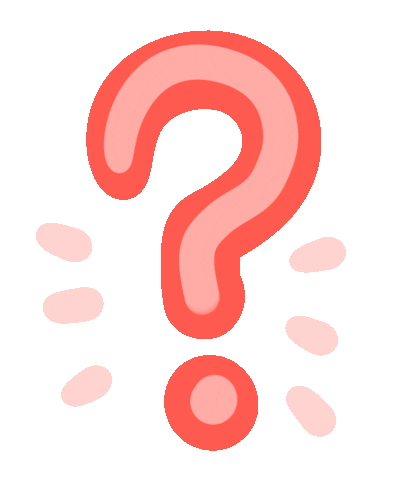 khăn r....
ằn
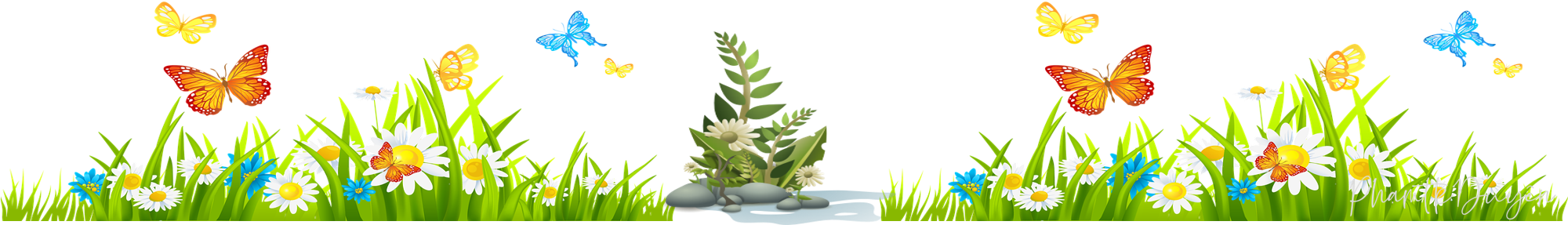 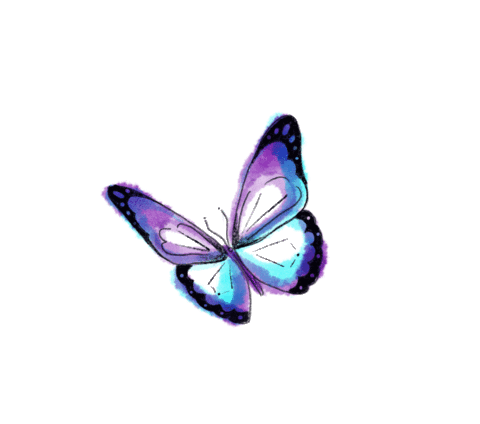 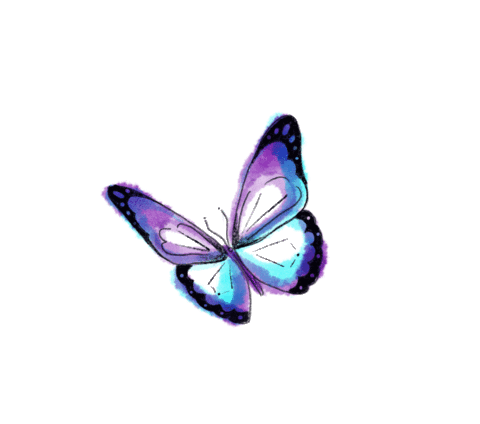 Trở về
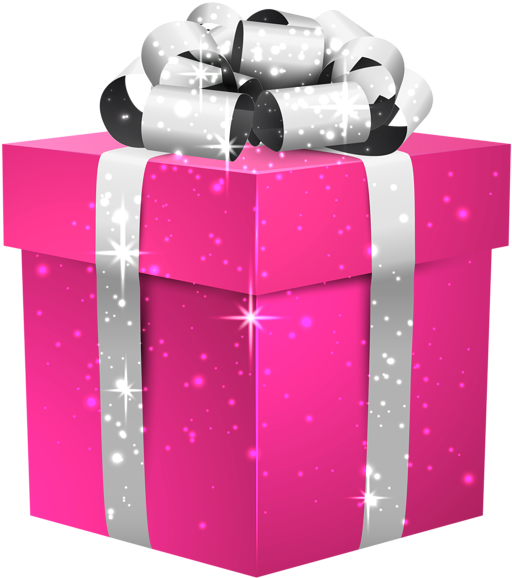 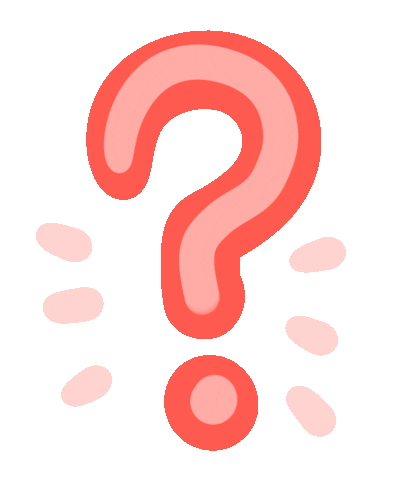 ngựa v...
ằn
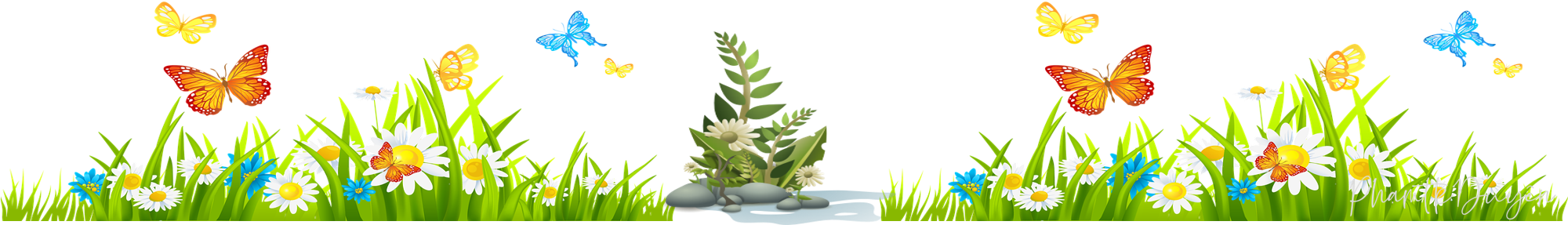 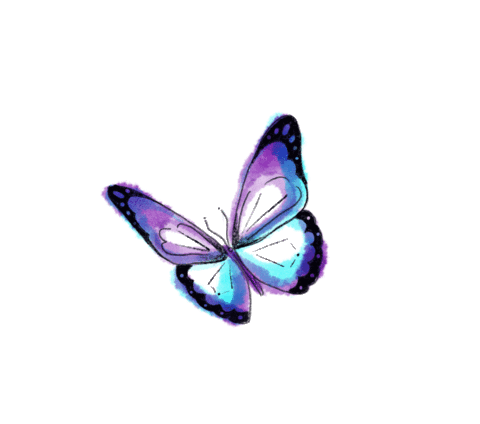 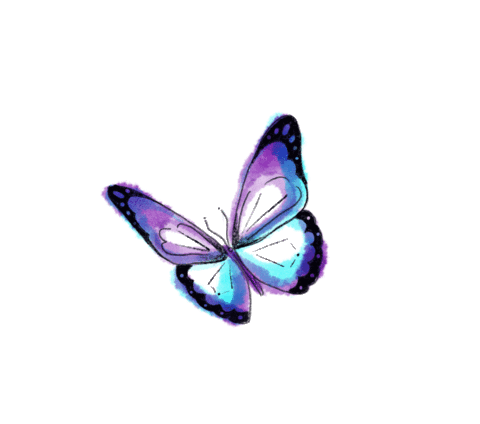 Trở về
on  ôn  ơn
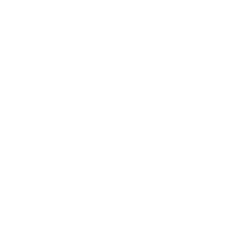 Bài
32
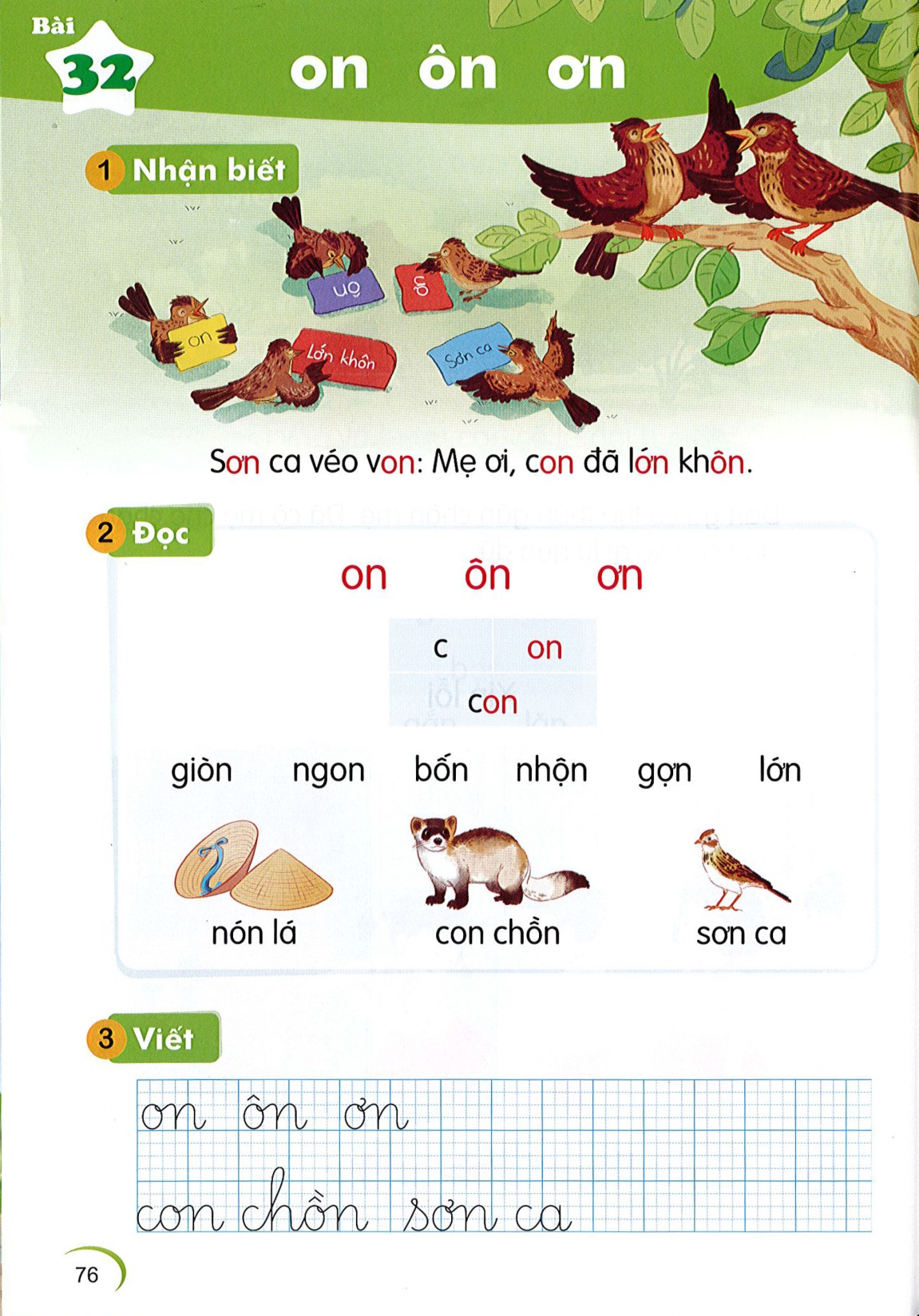 Nhận biết
1
Sơn ca véo von: Mẹ ơi, con đã lơn khôn.
́
on
ôn
ơn
Đọc
2
c
on
con
on
on
ôn
ôn
ơn
ơn
giòn
ngon
bốn
nhộn
gợn
lớn
So sánh
o
on
n
ô
ôn
n
ơ
ơn
n
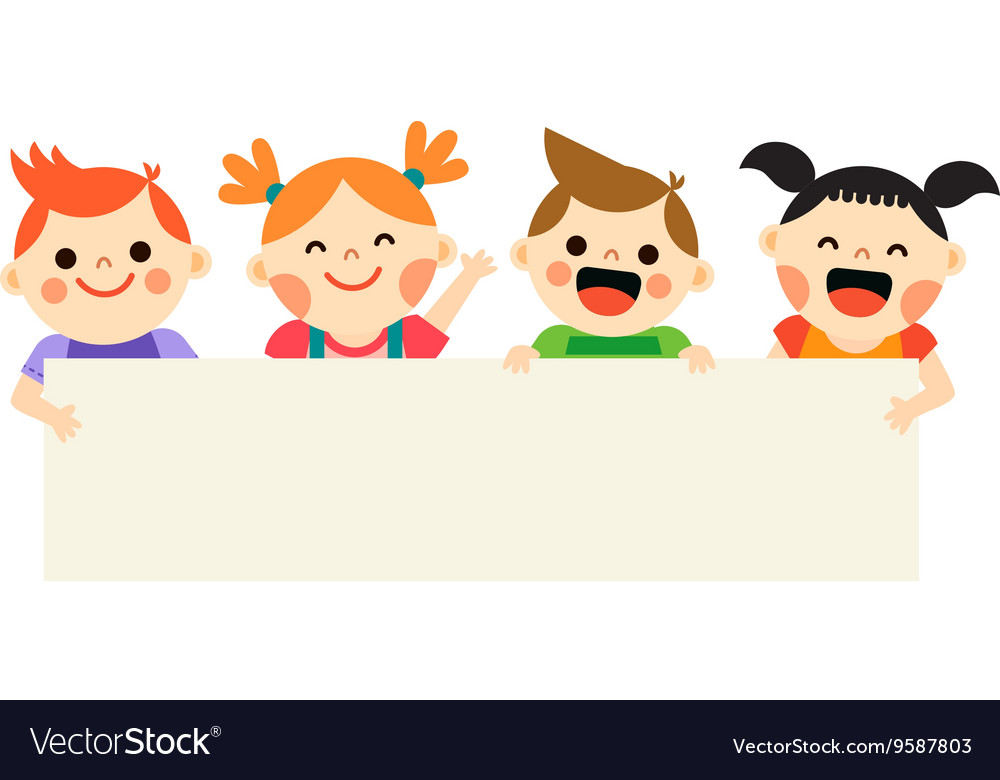 Thư giãn nào!
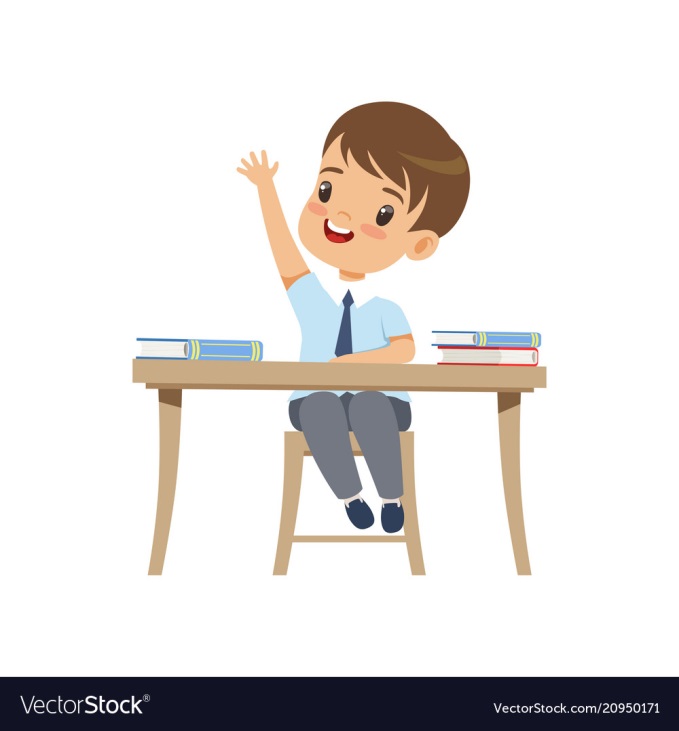 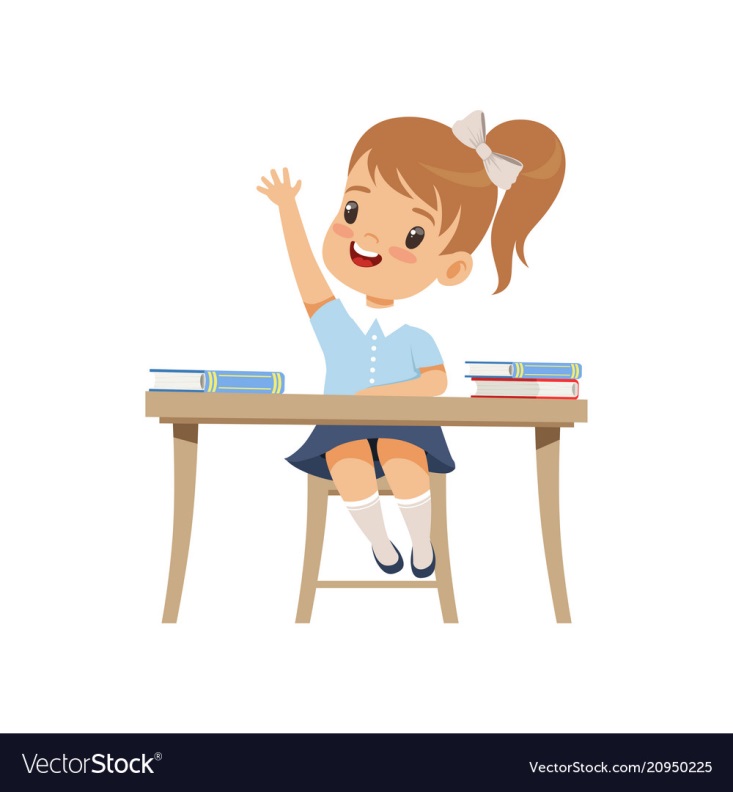 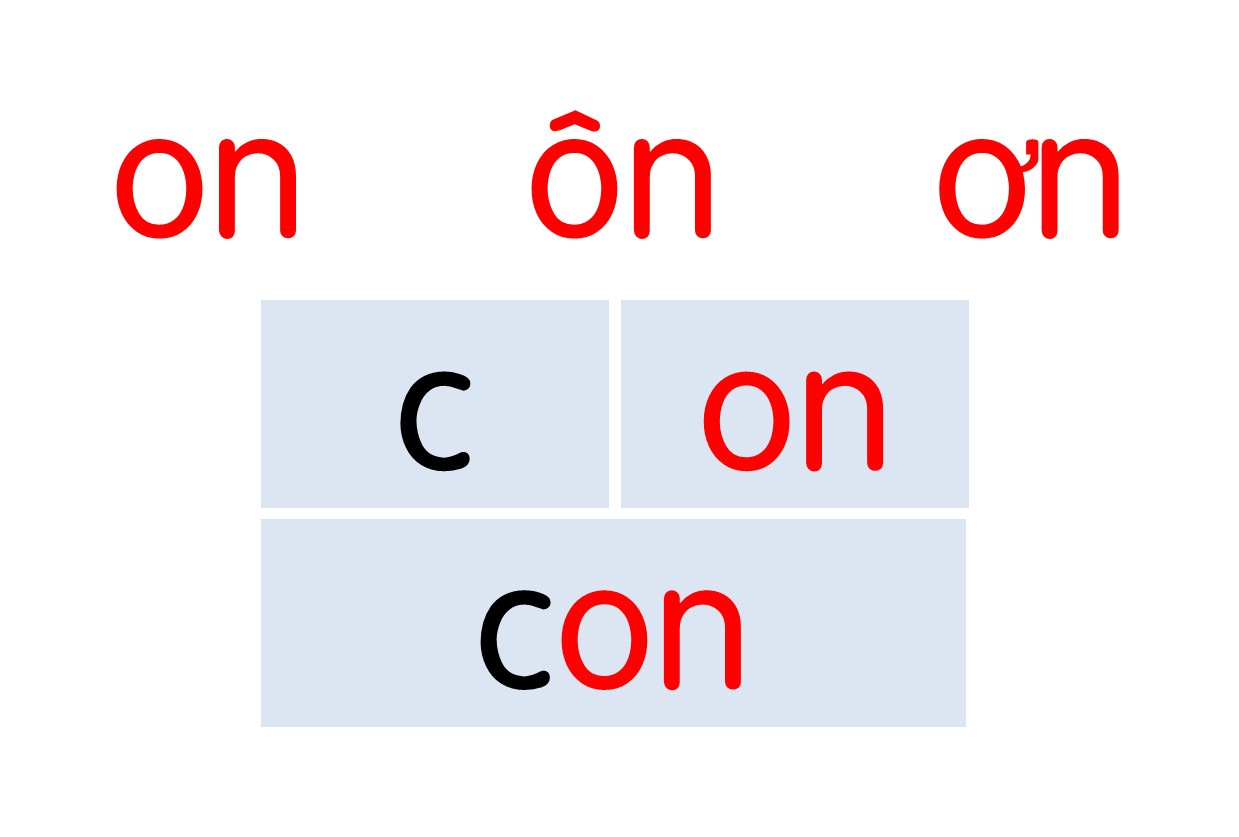 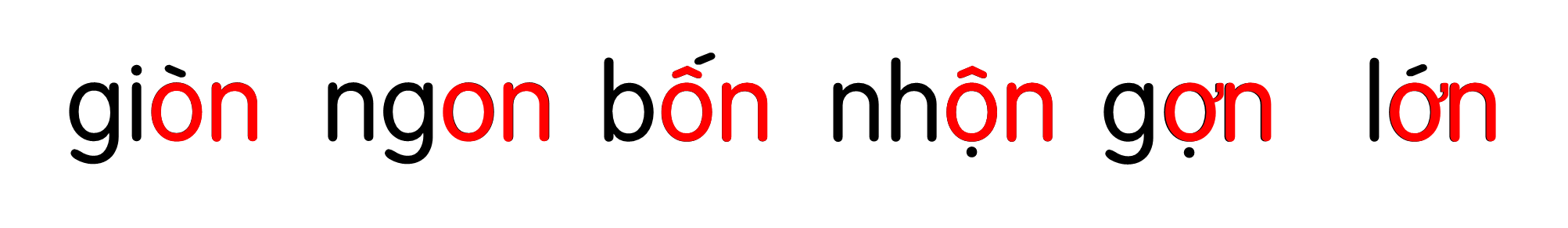 [Speaker Notes: Ôn lại]
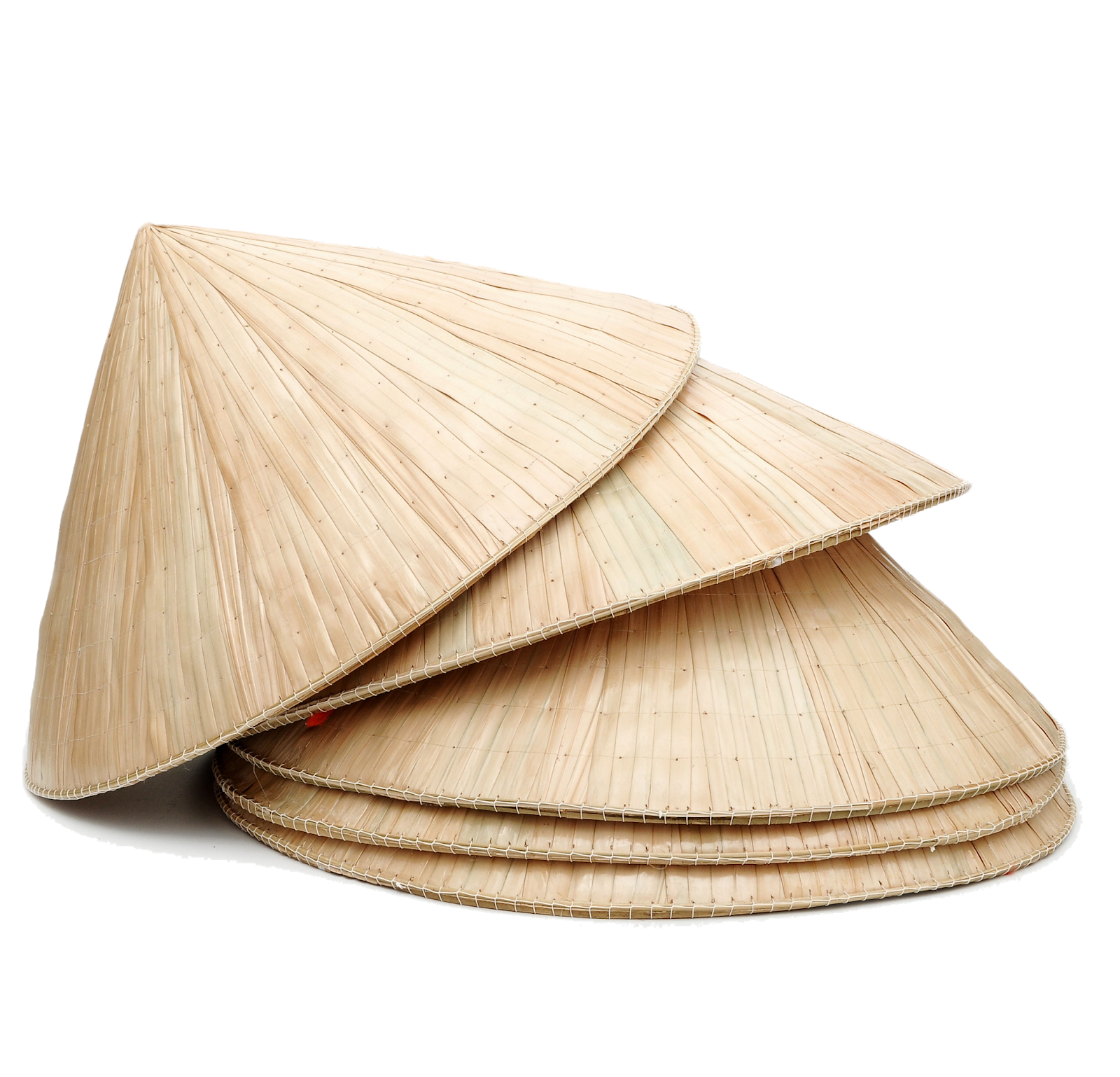 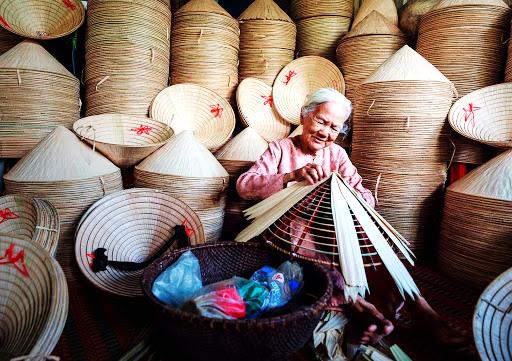 nón lá
on
[Speaker Notes: Hay còn gọi là CHIM ĐA ĐA]
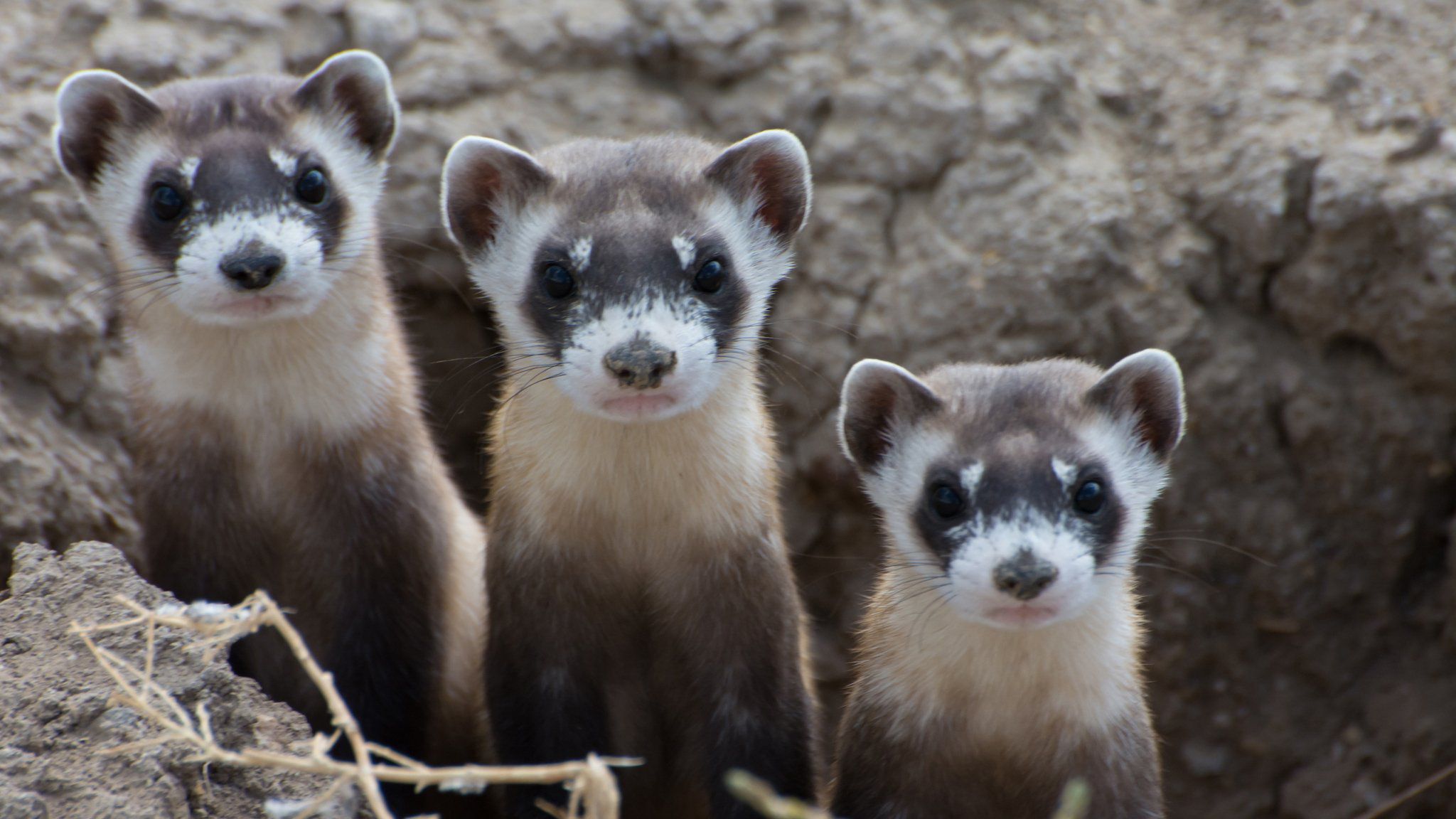 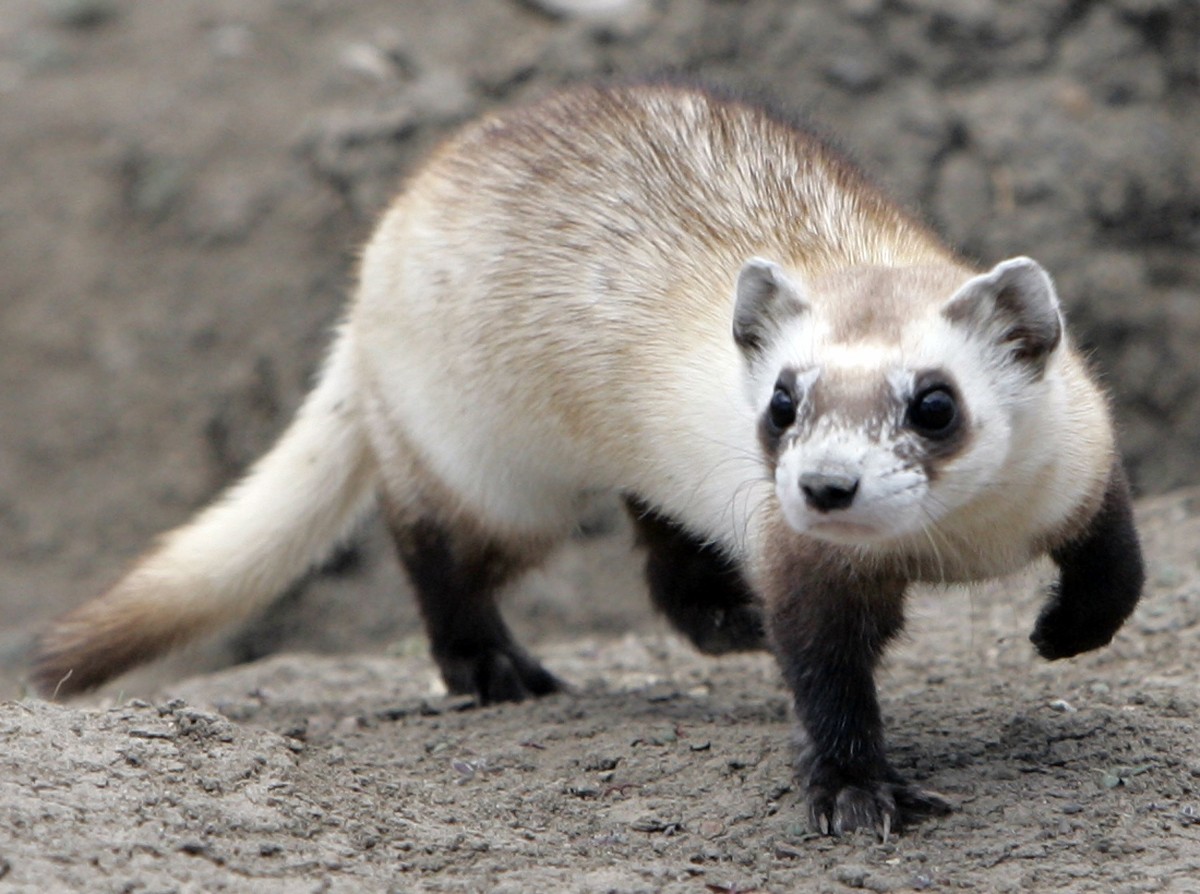 con chồn
on
ôn
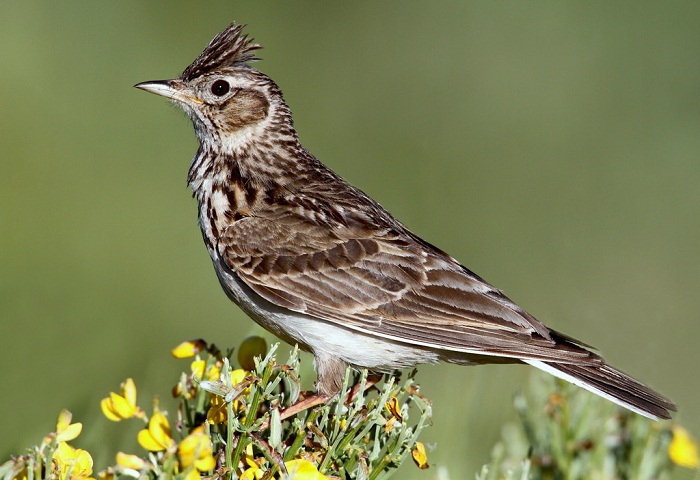 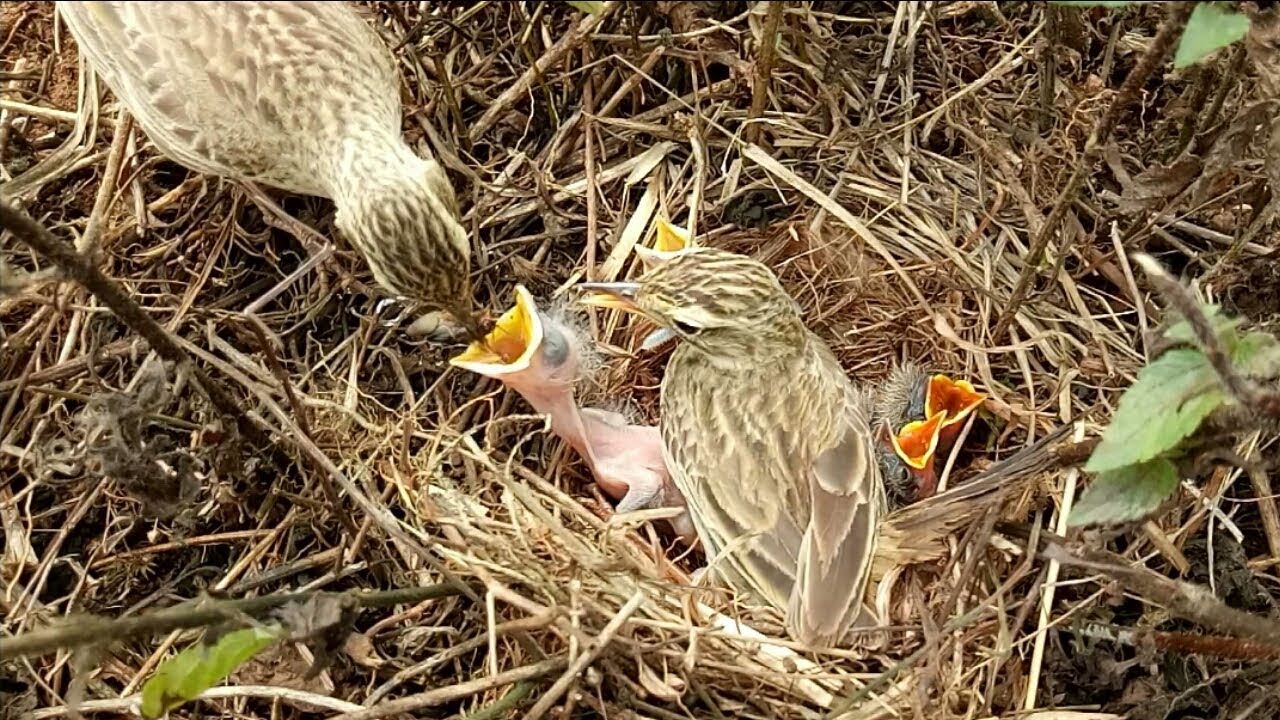 sơn ca
ơn
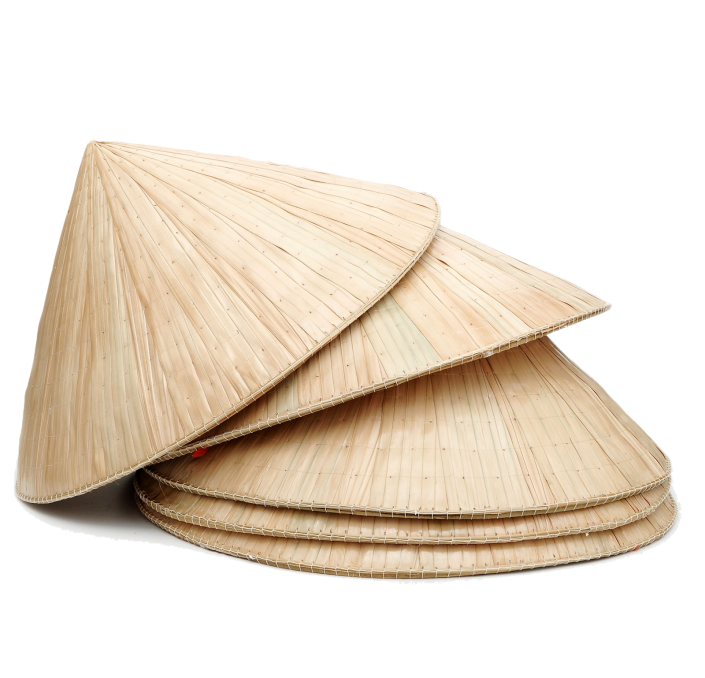 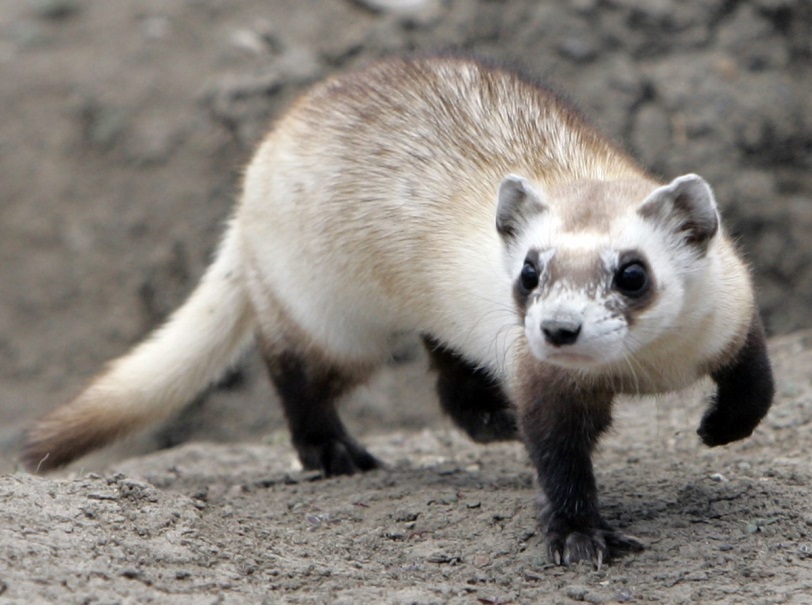 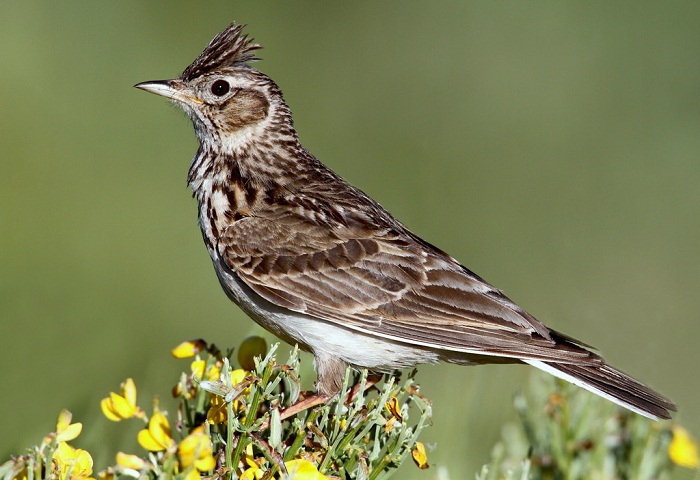 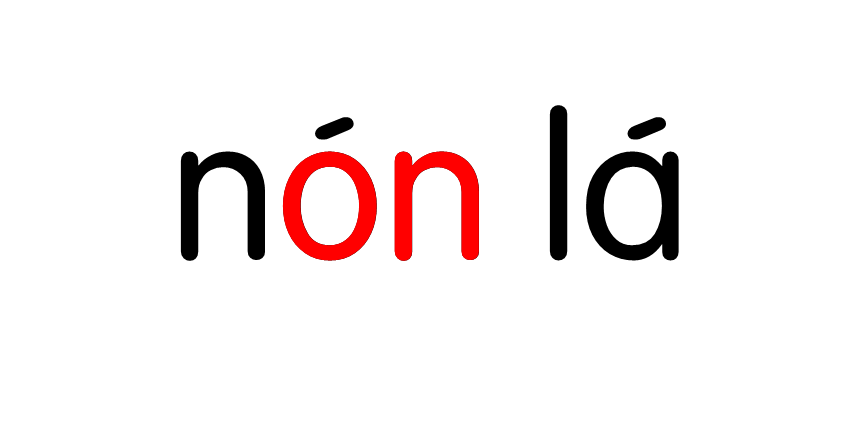 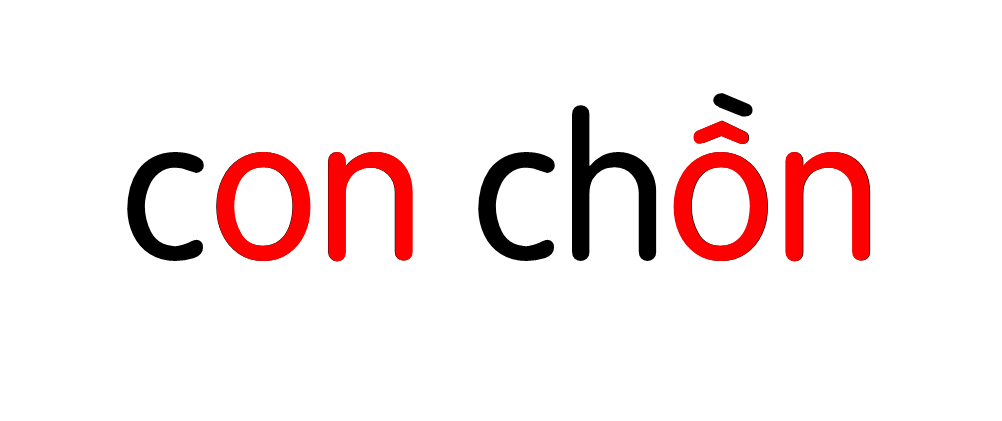 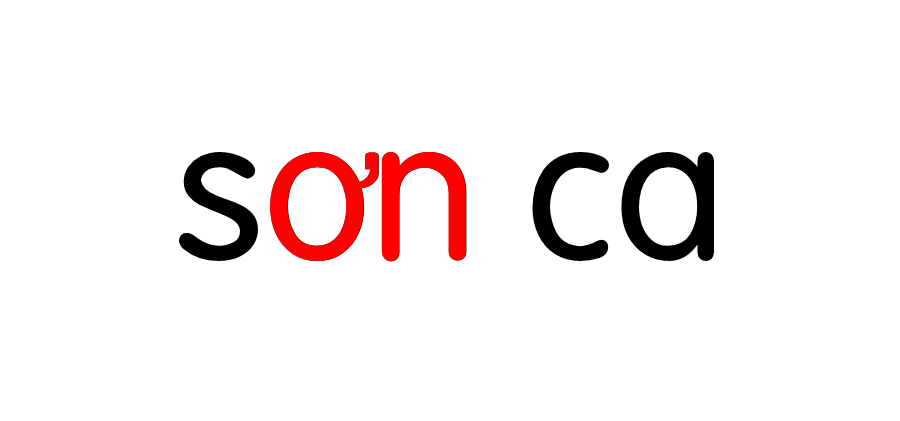 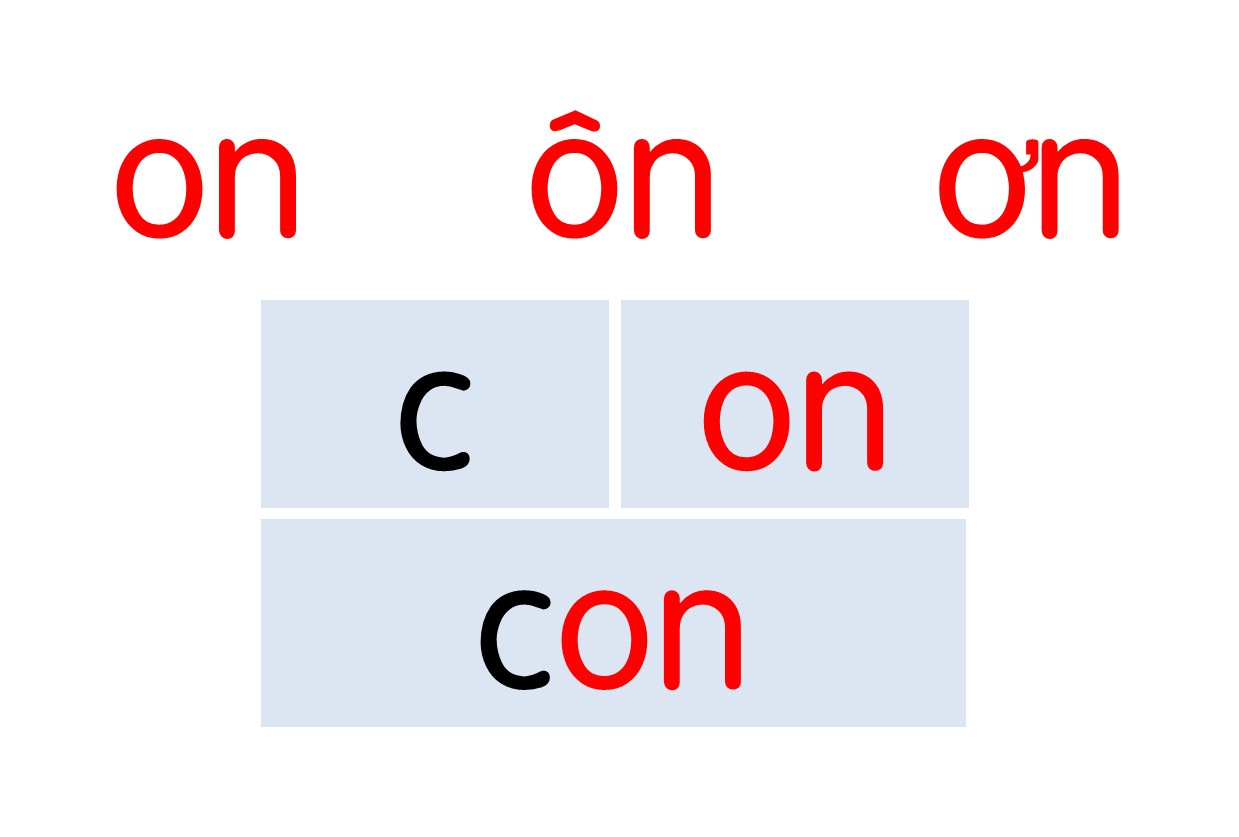 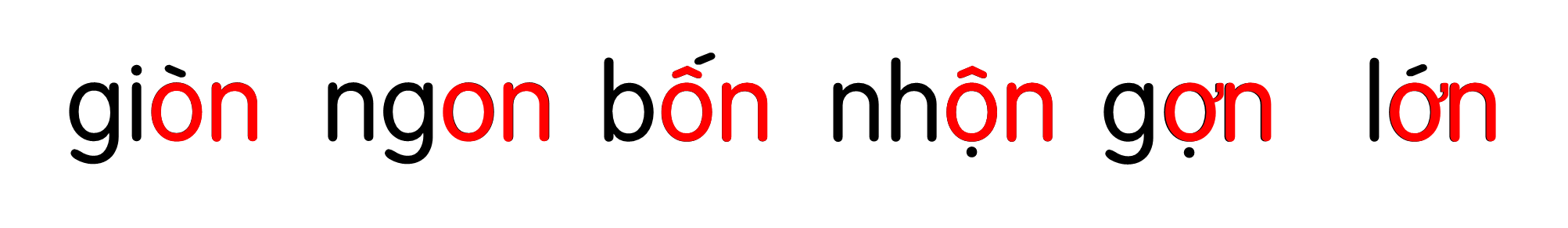 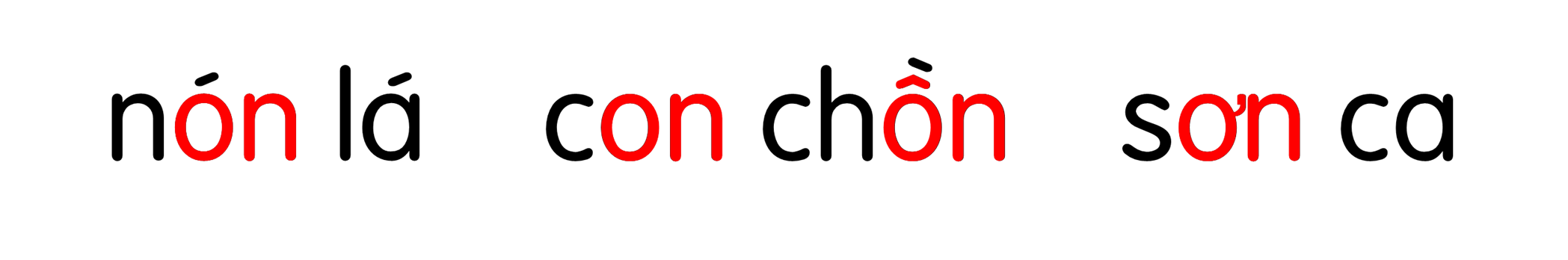 Hướng dẫn viết bảng
3
Ϊ
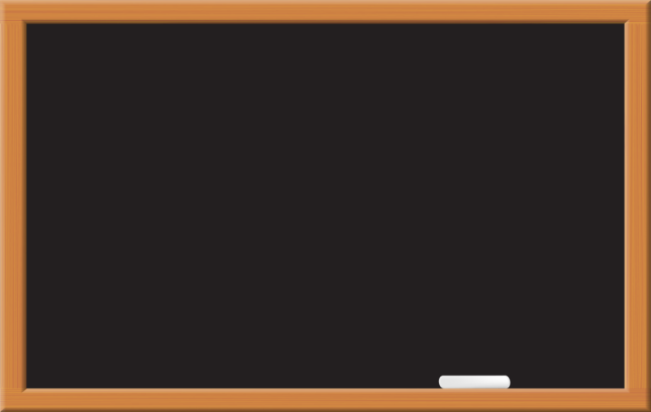 Hướng dẫn viết bảng
3
Ū
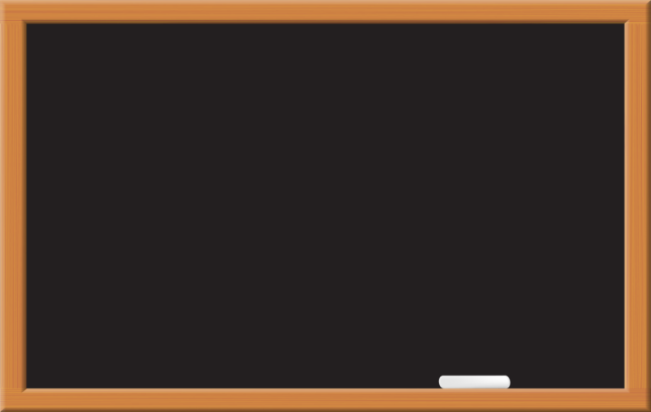 Hướng dẫn viết bảng
3
Ω
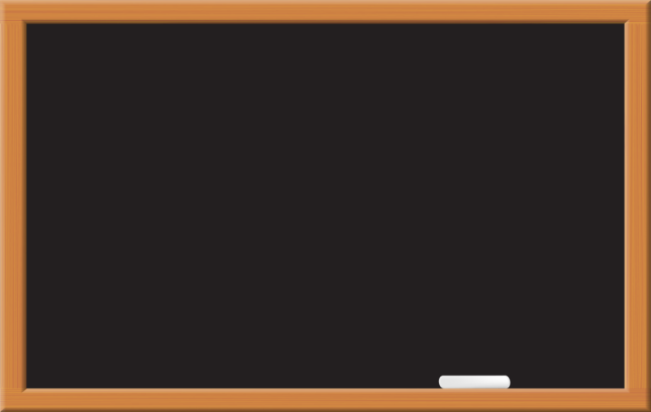 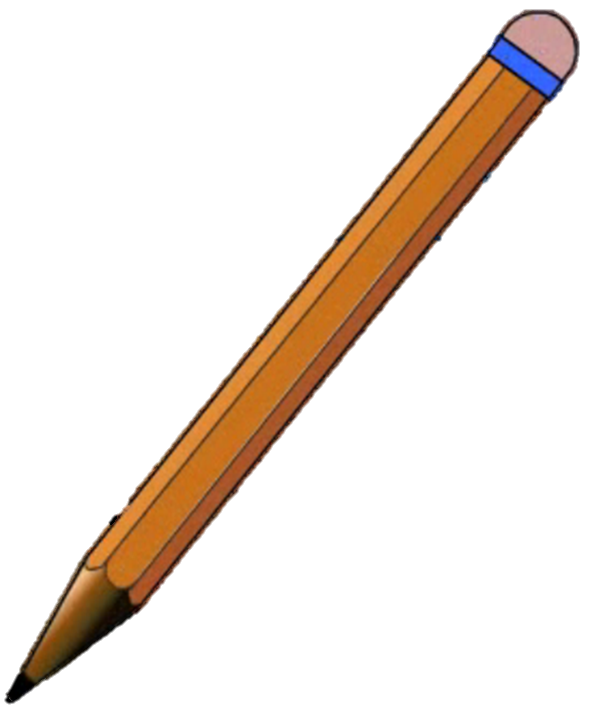 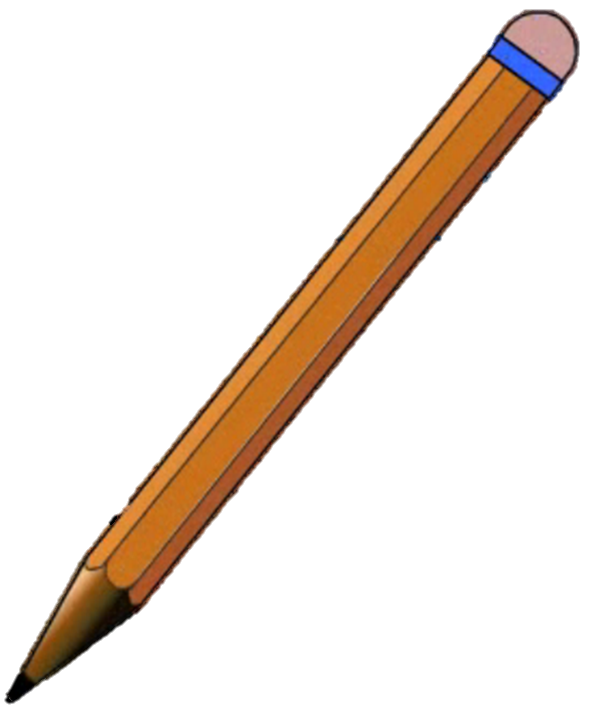 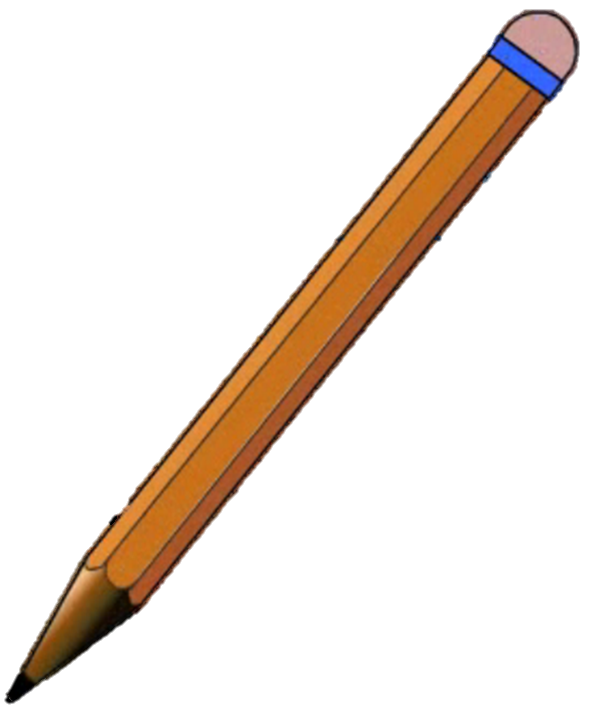 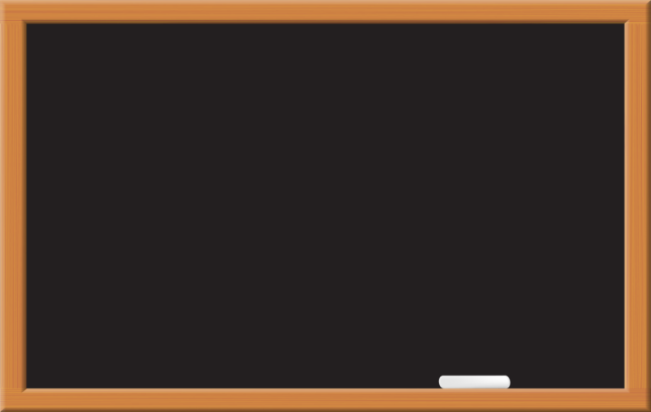 wŗ
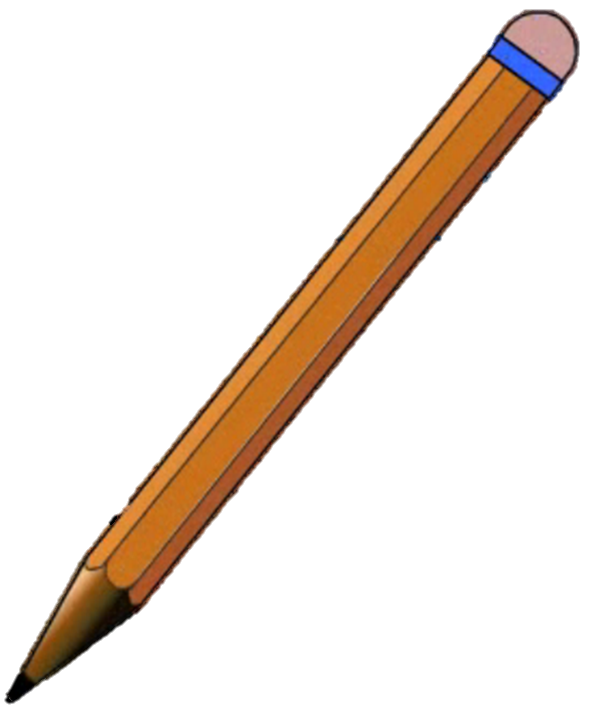 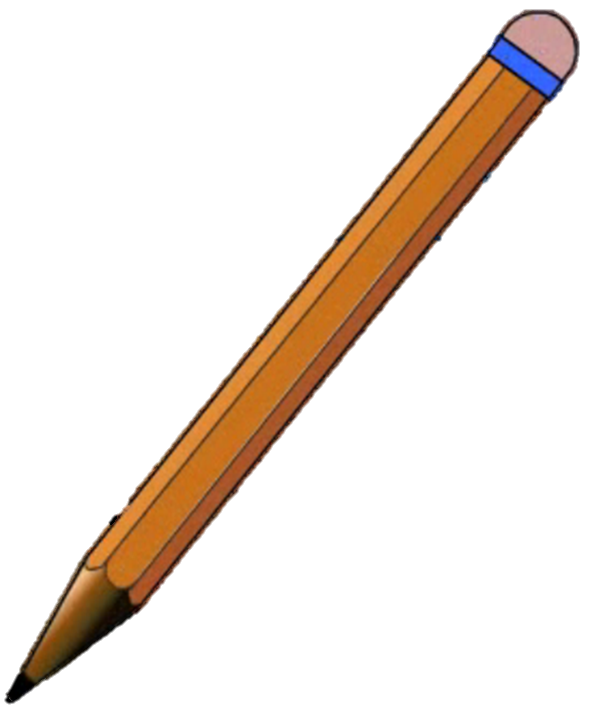 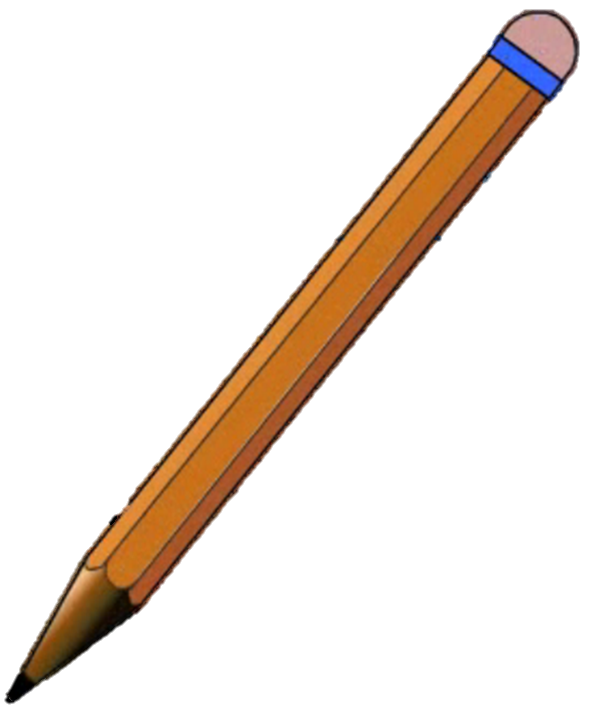 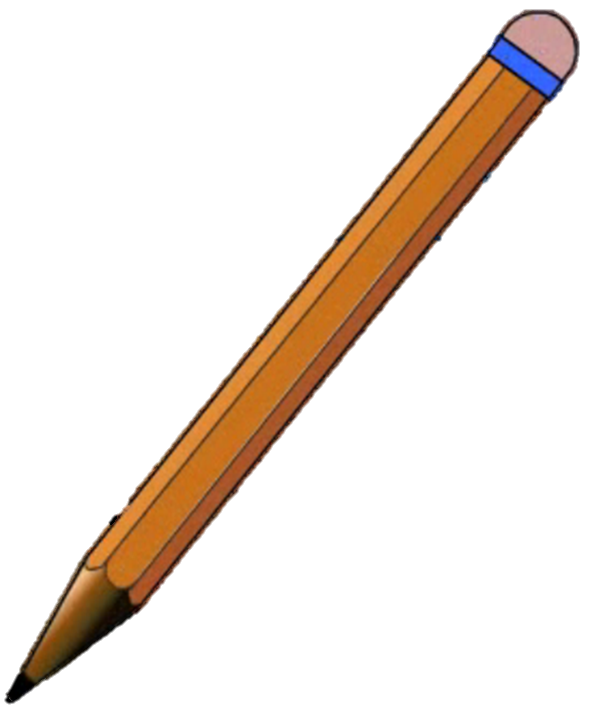 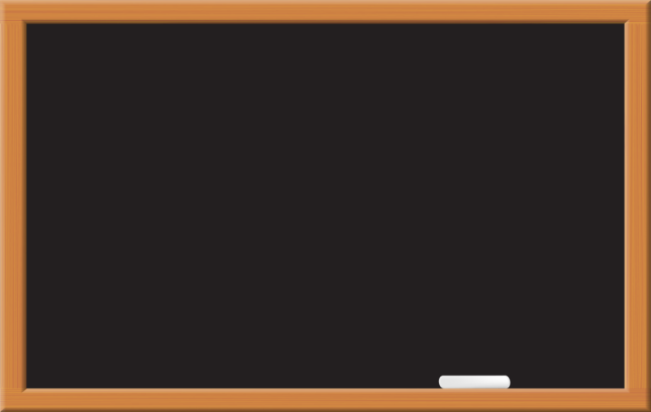 εŬ
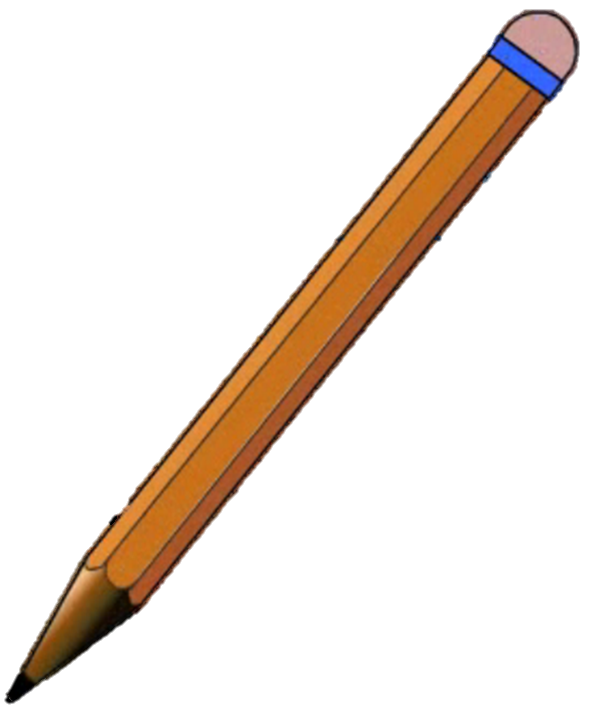 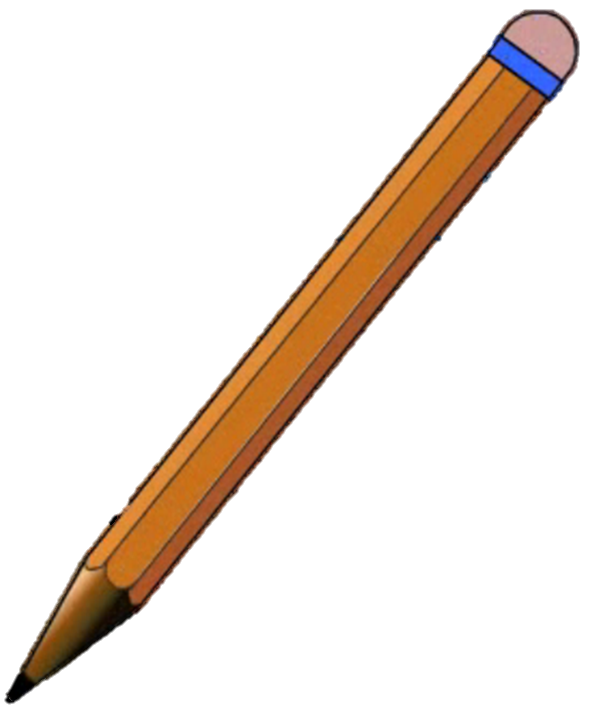 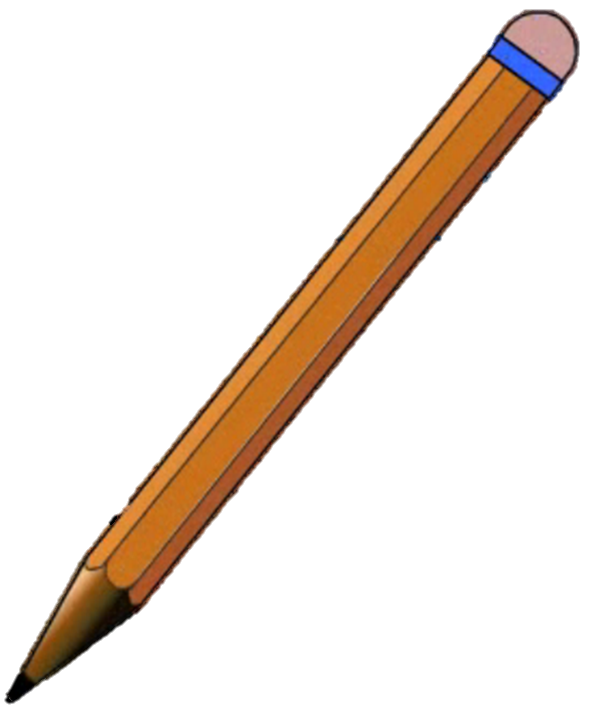 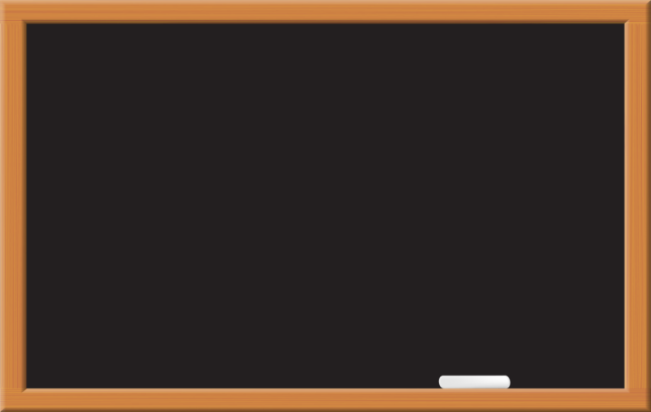 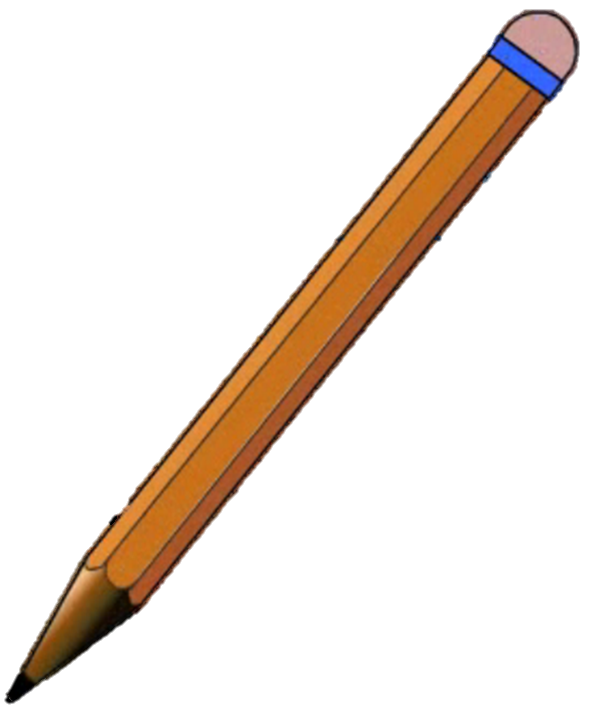 sΩ
Viết vở
Ϊ
Ū
Ω
cΪ εŬ
sΩ ca
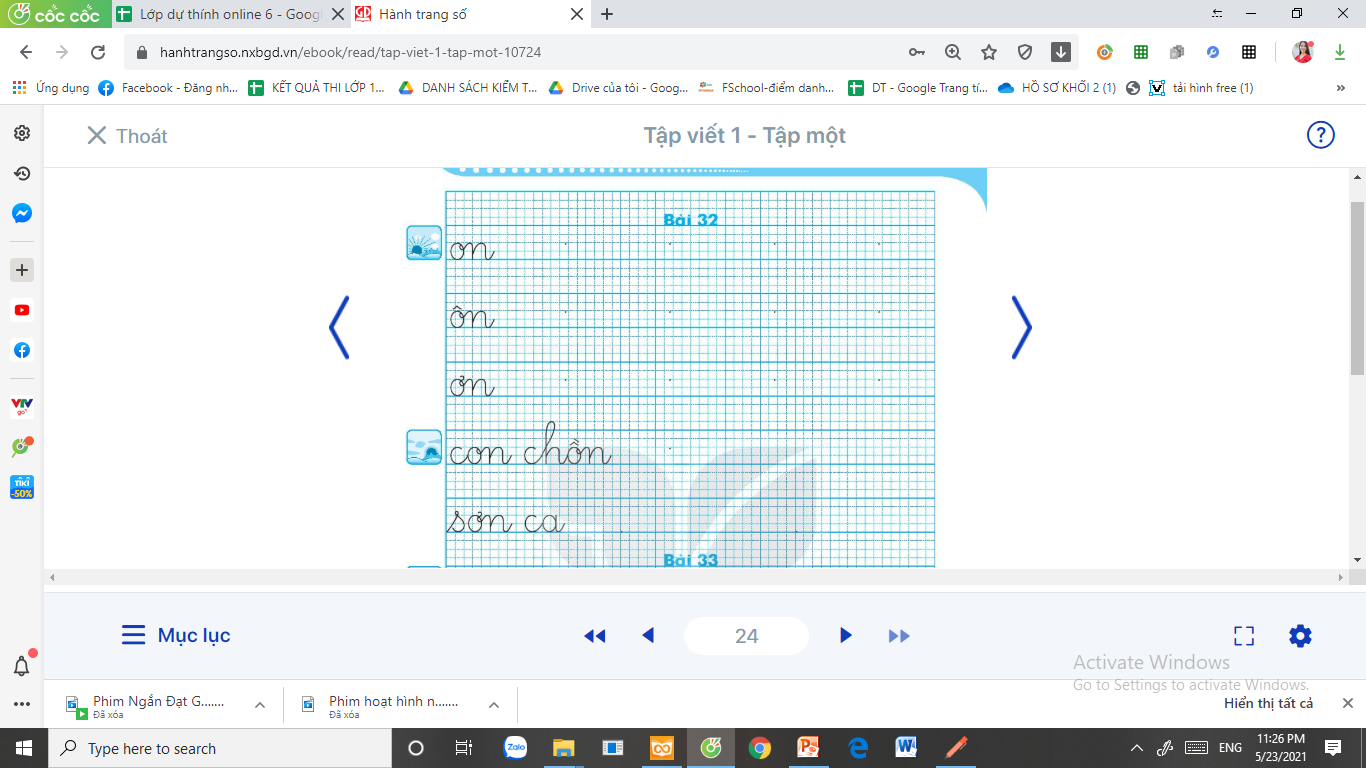 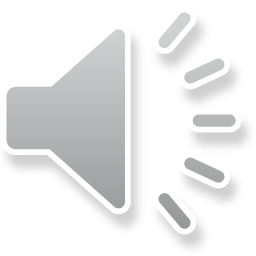 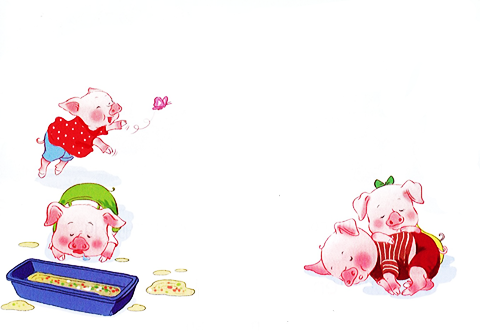 Bốn chú lợn con
Đọc
4
Ve vẻ vè ve
Vè bốn chú lợn
Nhởn nhơ nô giỡn
Ăn ngủ vô tư.
Hẳn họ nhà “Trư”
Là to tròn thế.
Ve vè nghe kể
Bốn chú lợn con.
(Tiến Việt)
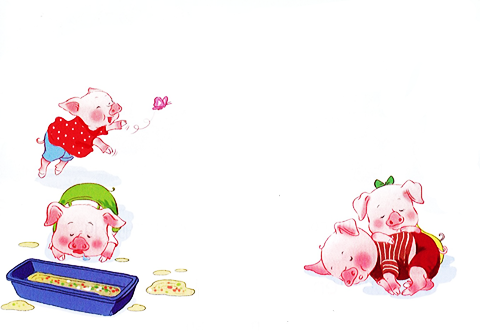 bốn
con
lợn
tròn
nhỡn
giỡn
Bốn chú lợn con
1
2
Ve vẻ vè ve
Vè bốn chú lợn
Nhởn nhơ nô giỡn
Ăn ngủ vô tư.
Hẳn họ nhà “Trư”
Là to tròn thế.
Ve vè nghe kể
Bốn chú lợn con.
(Tiến Việt)
3
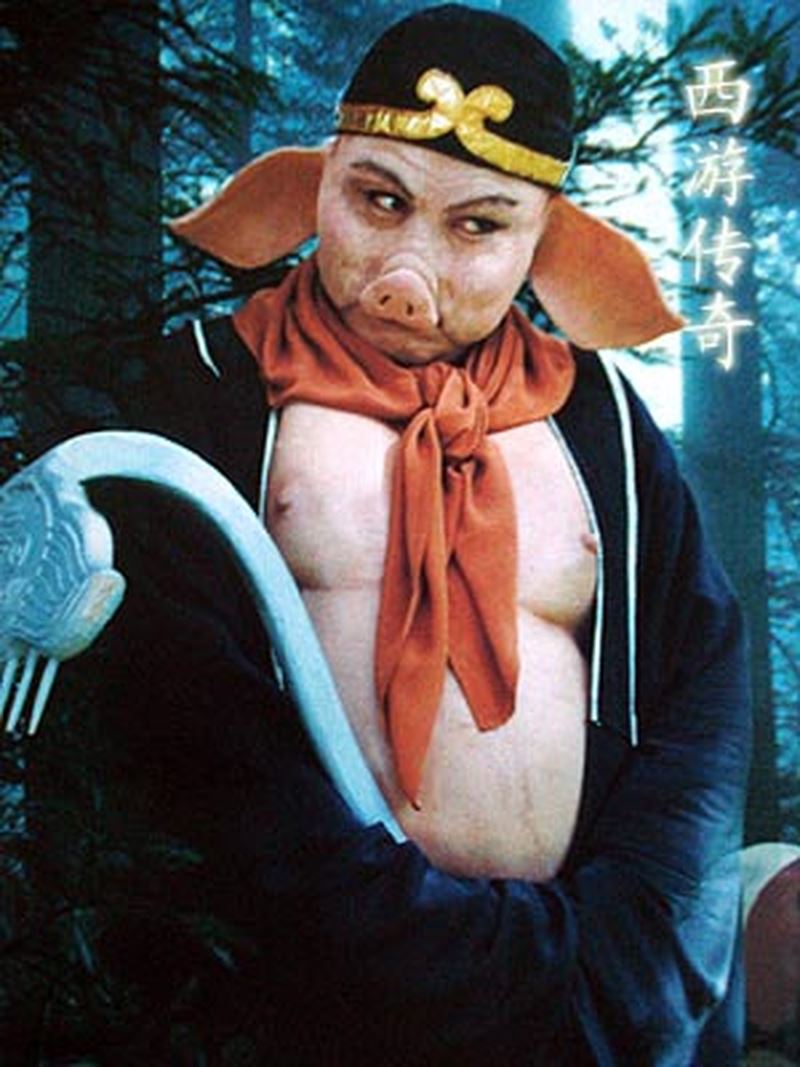 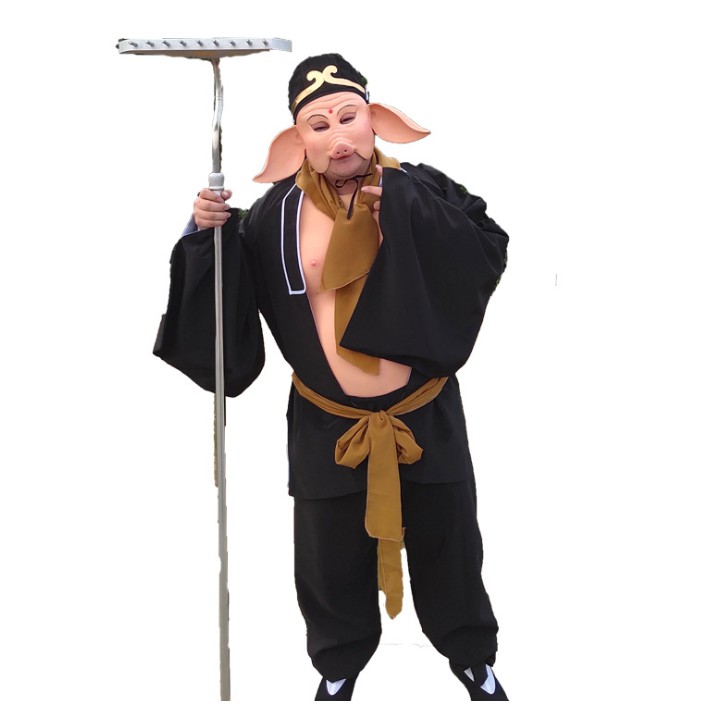 4
5
6
7
8
Nhân vật nào trong bộ phim “Tây du kí” có hình dáng của lợn?
Bài thơ có mấy dòng thơ?
Có mấy chú lợn trong bài?
Những chú lợn có đặc điểm gì?
[Speaker Notes: GV chủ động hỏi HS để khai thác nội dung nhé]
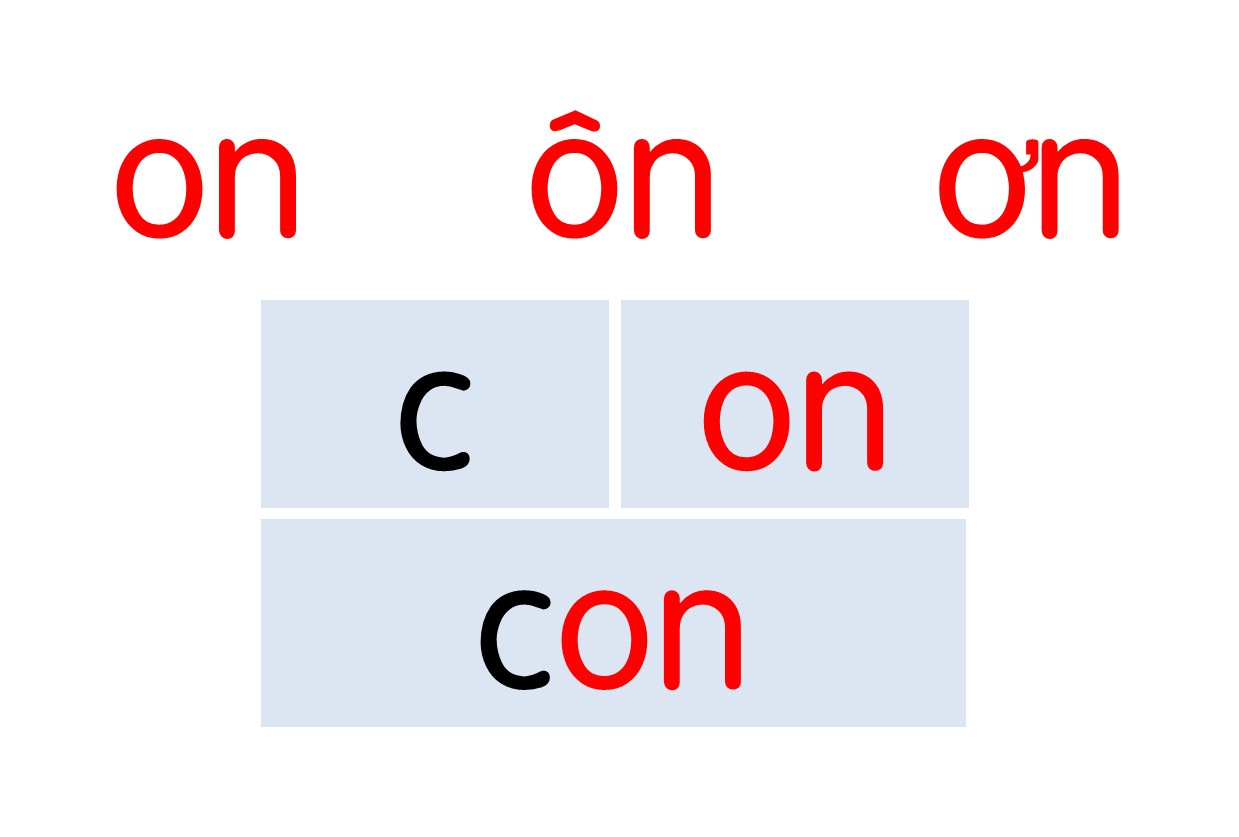 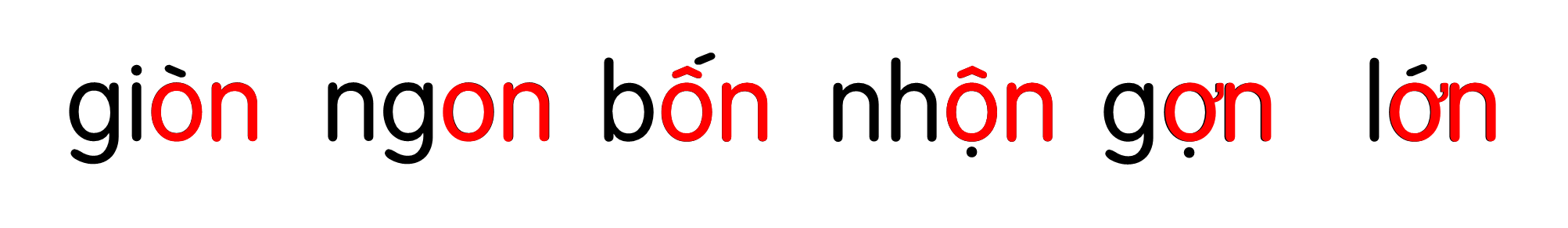 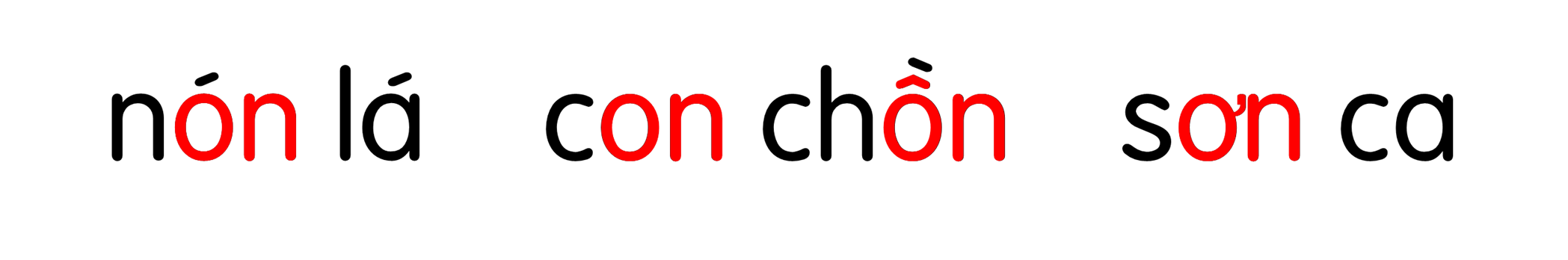 Bốn chú lợn con
Ve vẻ vè ve
Vè bốn chú lợn
Nhởn nhơ nô giỡn
Ăn ngủ vô tư.
Hẳn họ nhà “Trư”
Là to tròn thế.
Ve vè nghe kể
Bốn chú lợn con.
(Tiến Việt)
Rừng xanh vui nhộn
Nói
5
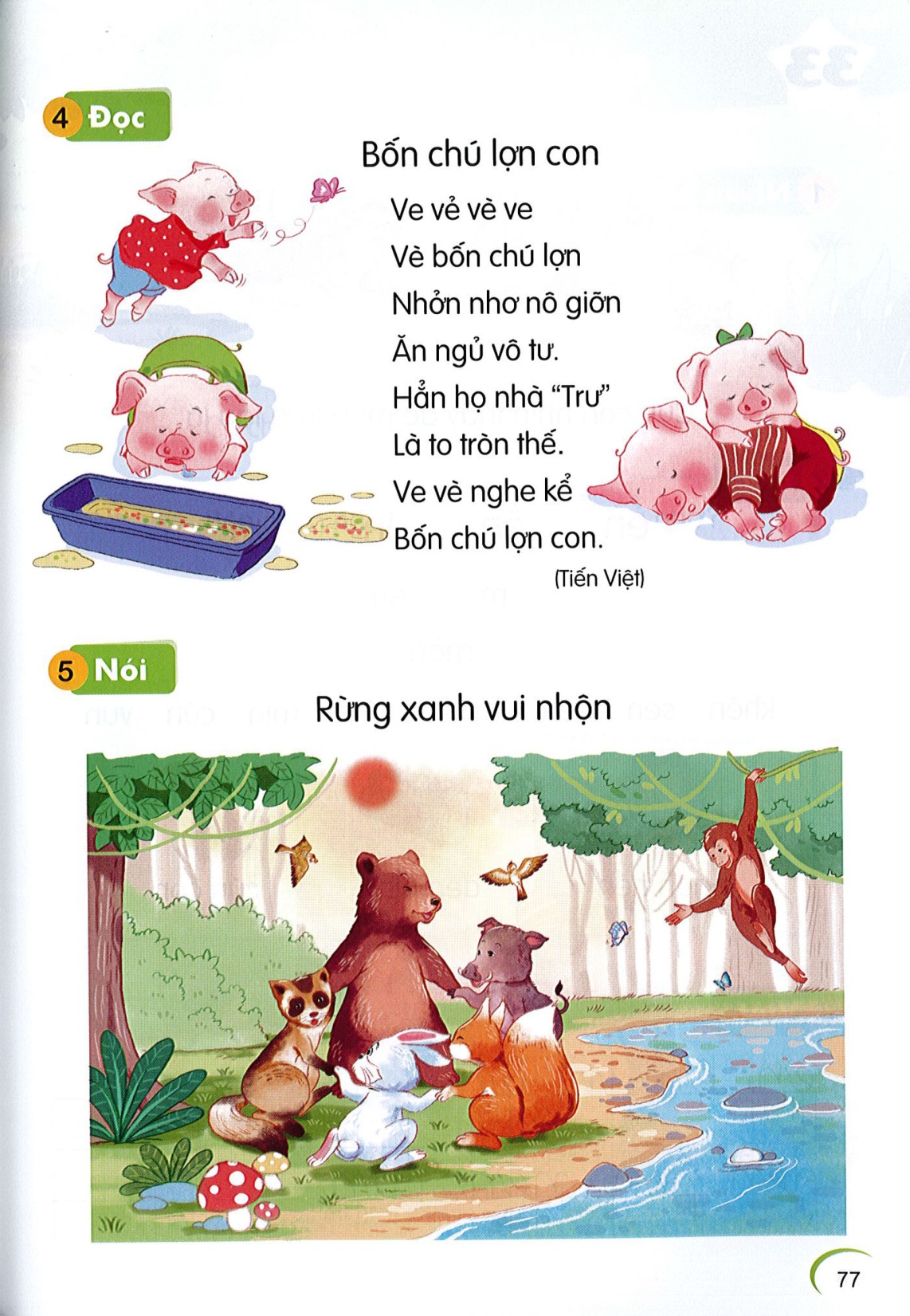 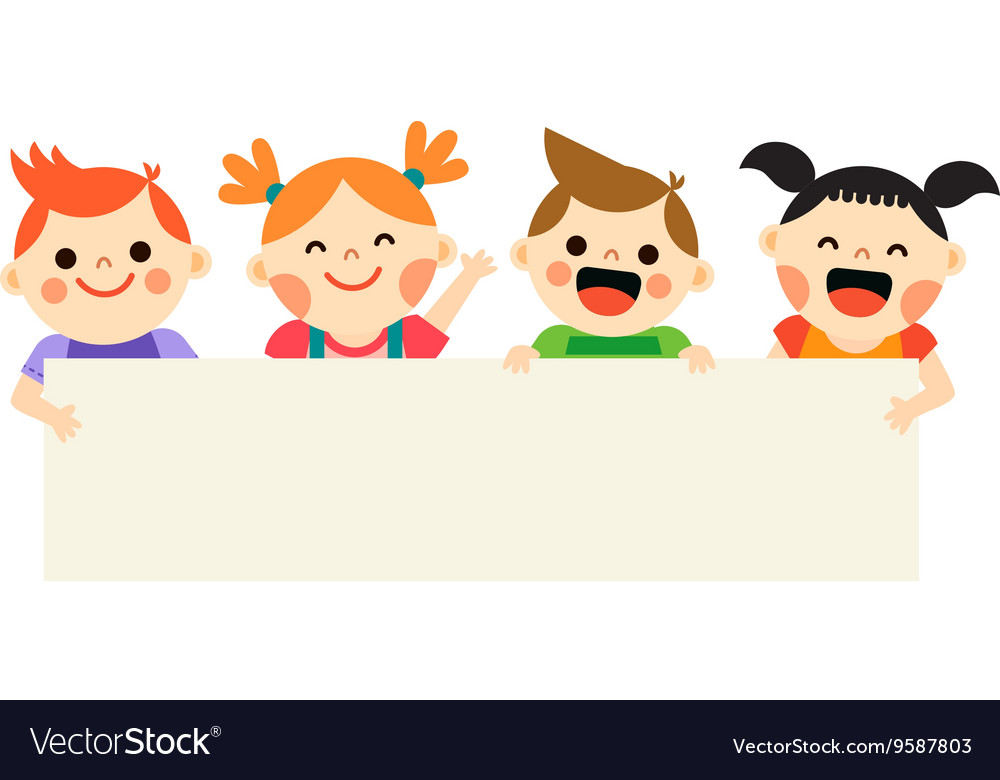 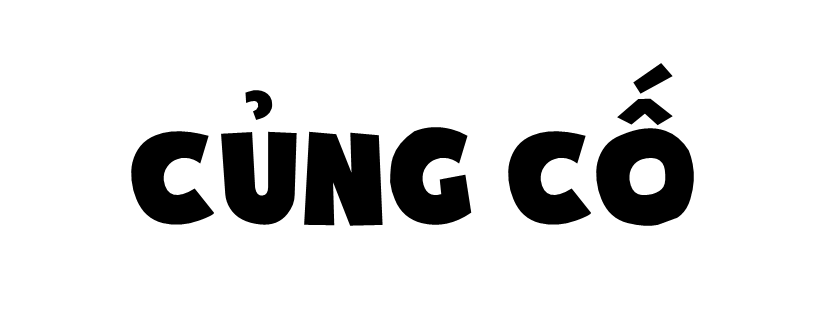 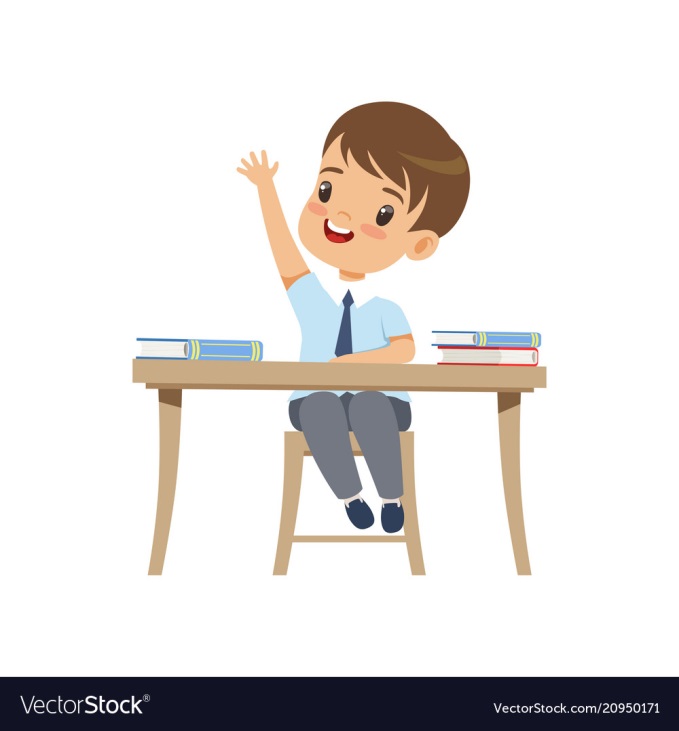 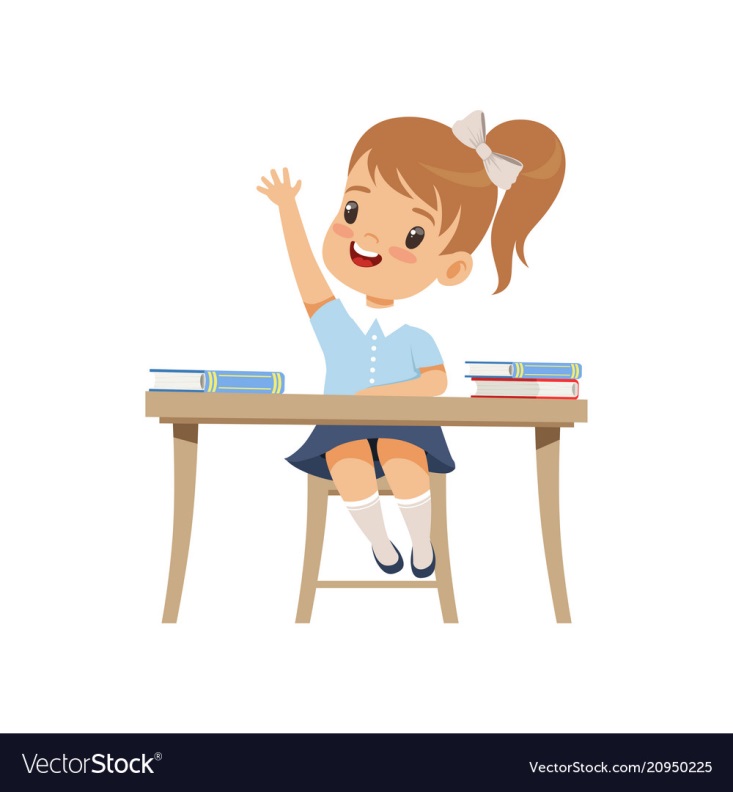 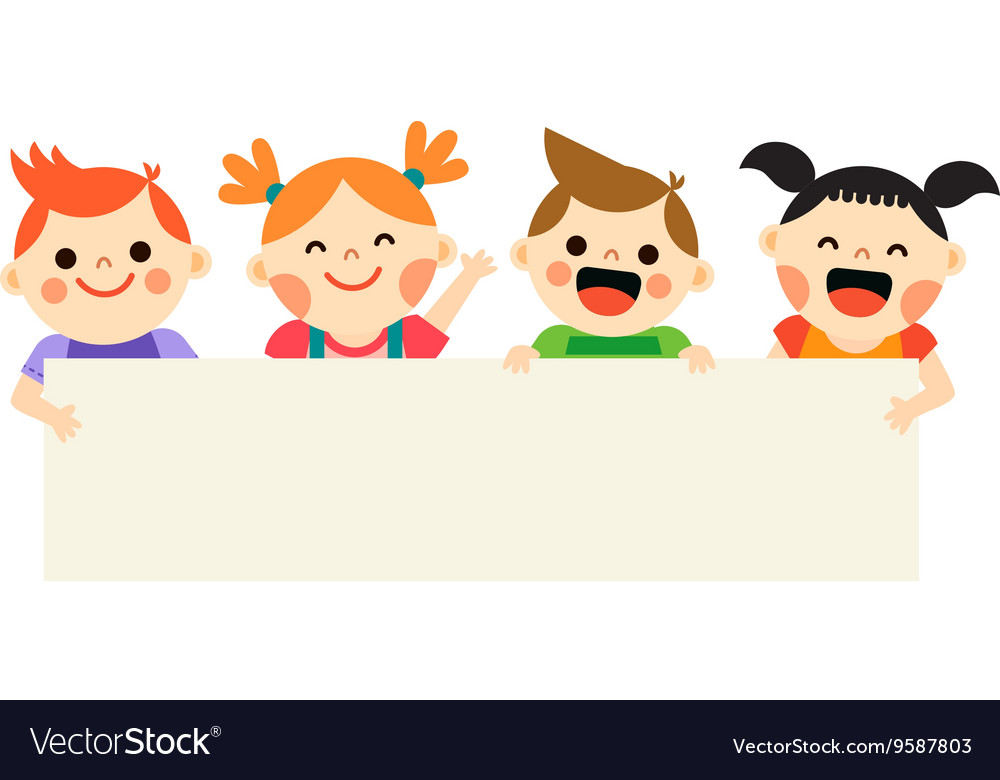 Dặn dò
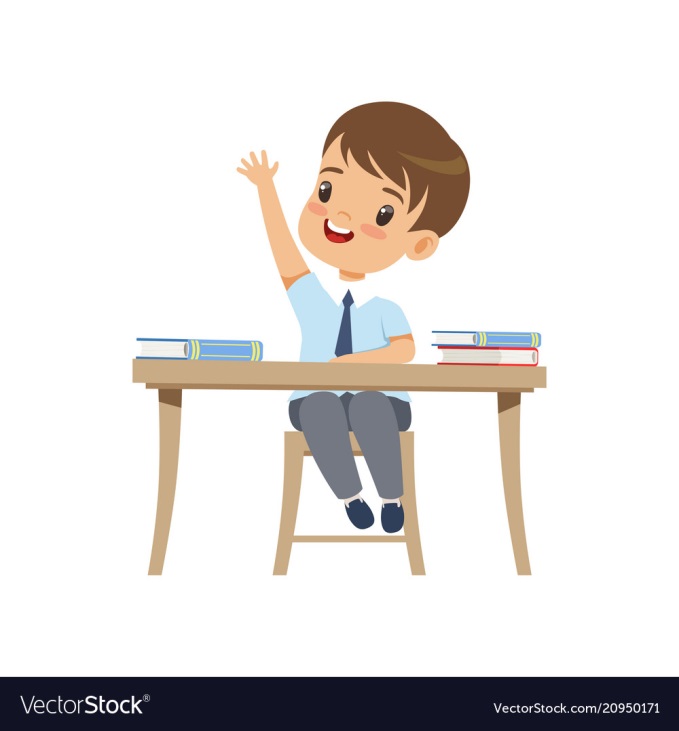 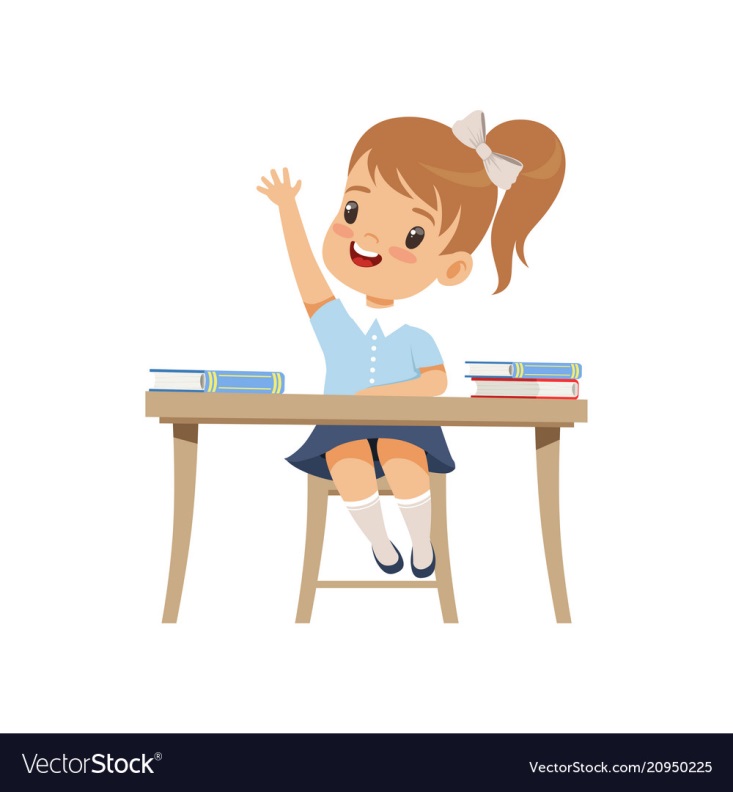